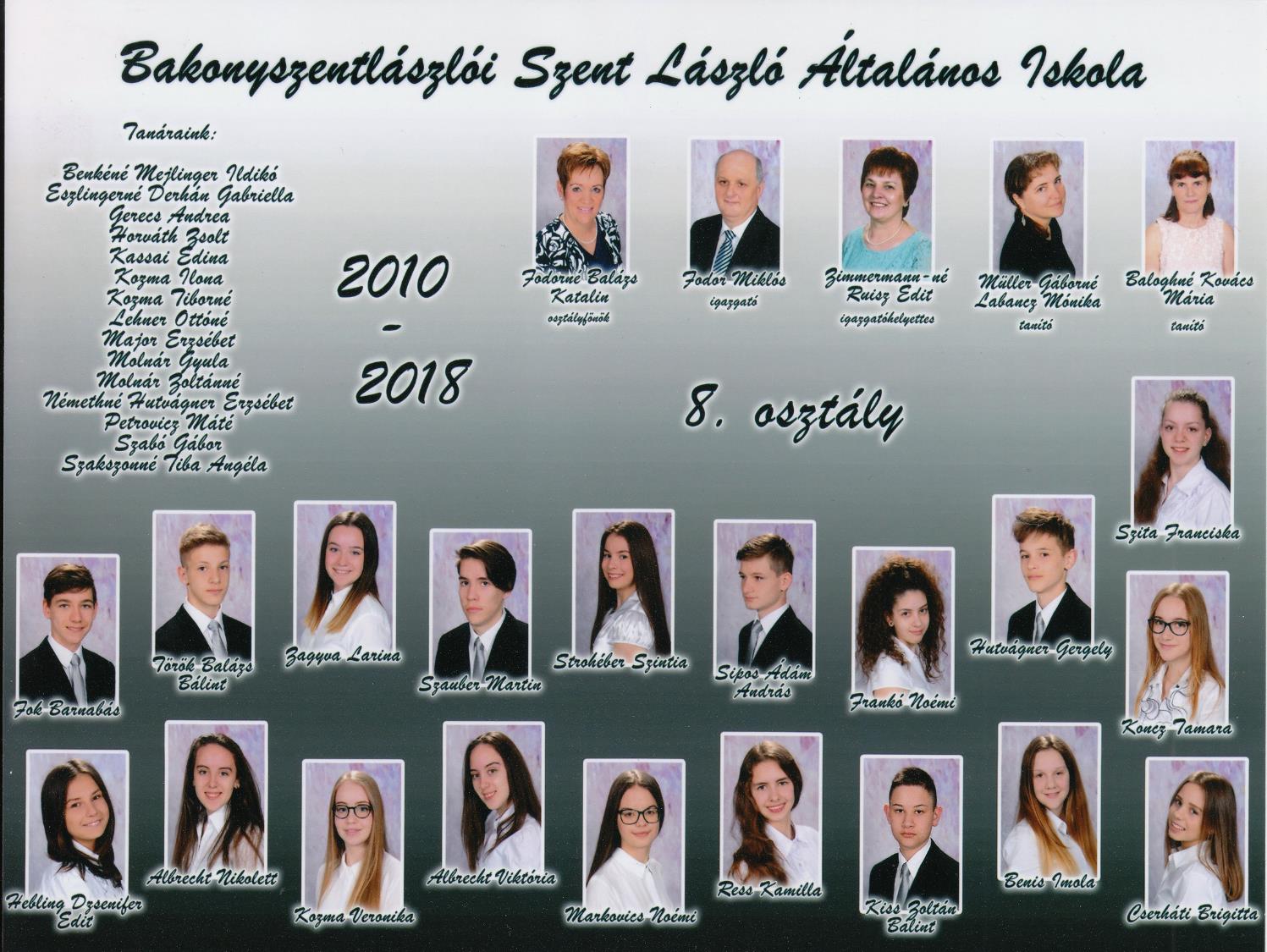 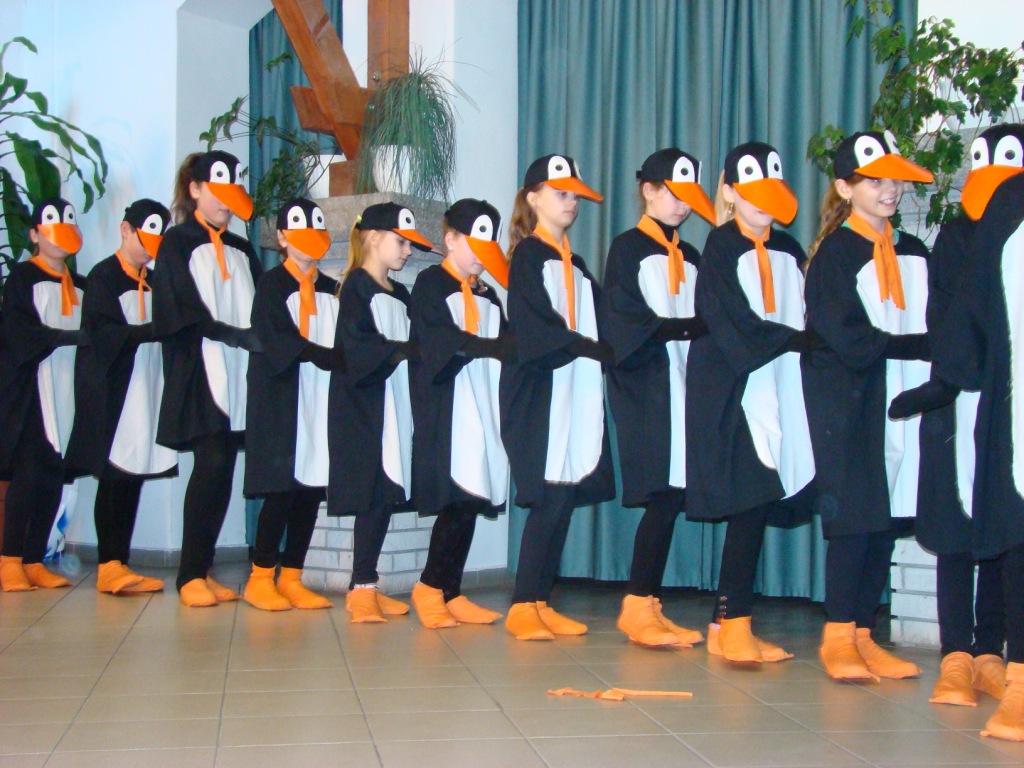 Kinőtt a szárnyunk…
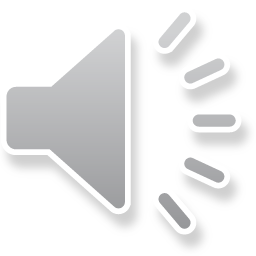 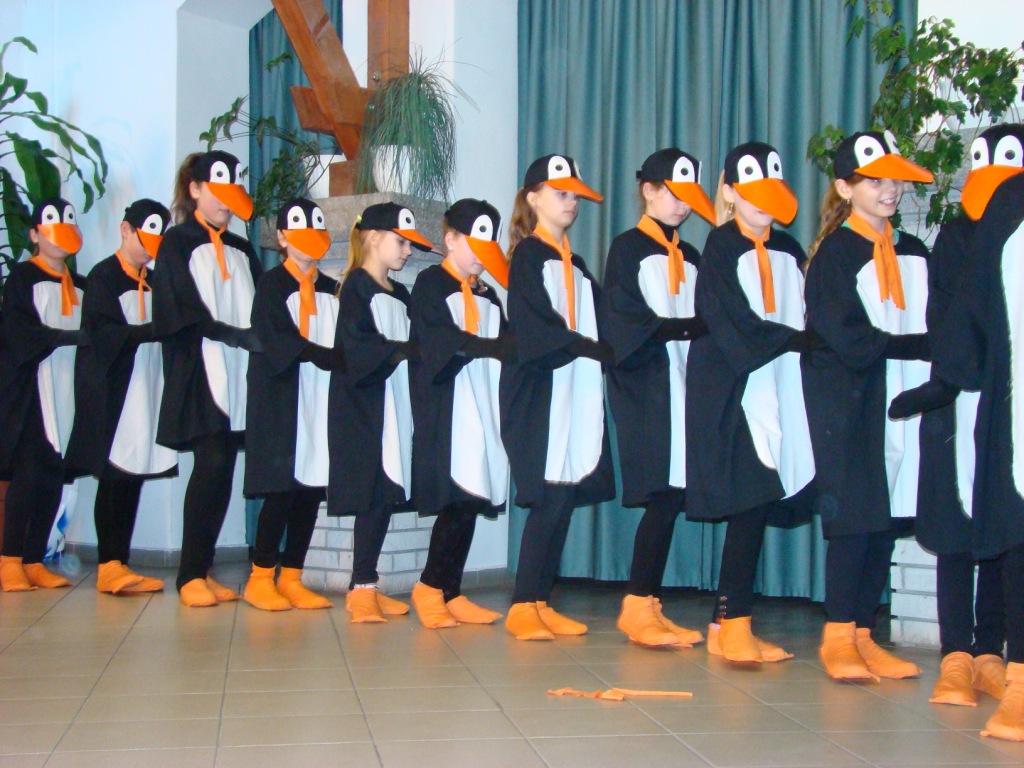 Kinőtt a szárnyunk…
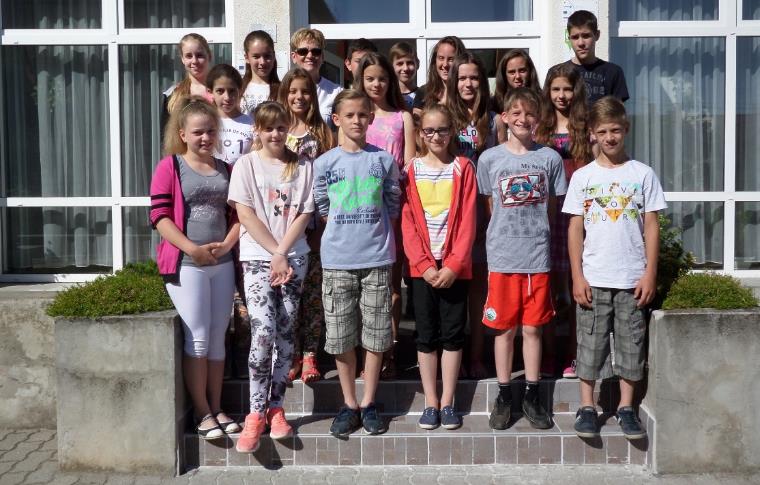 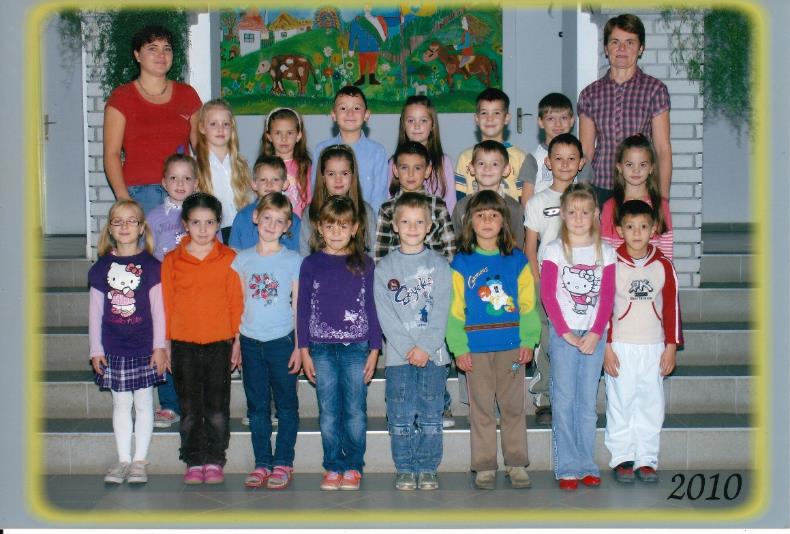 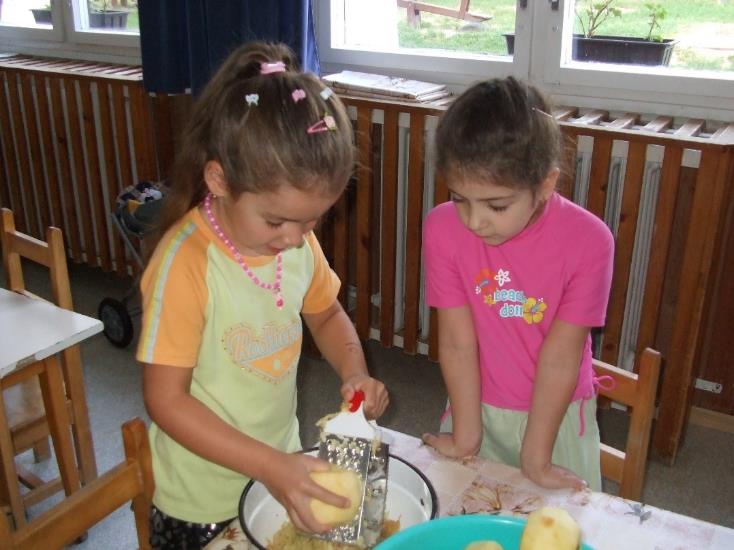 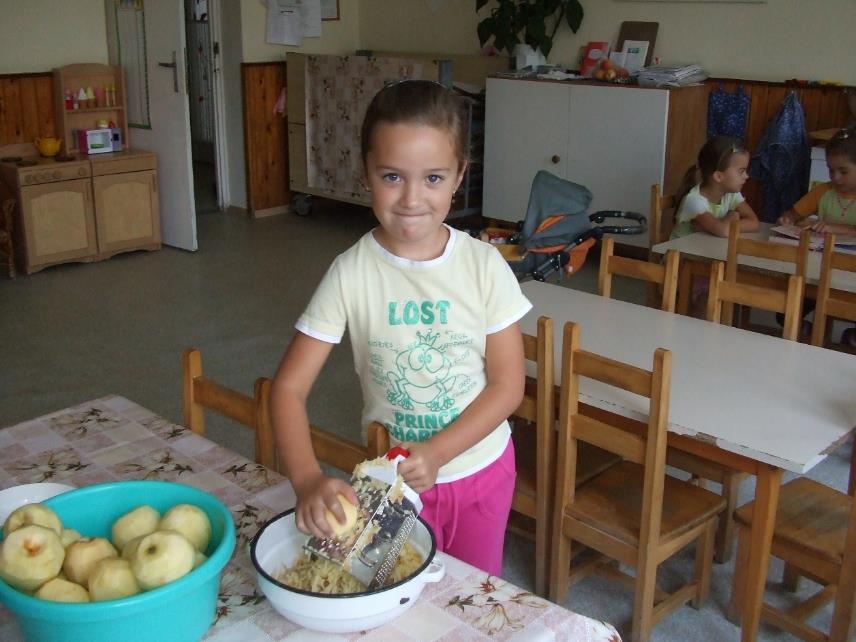 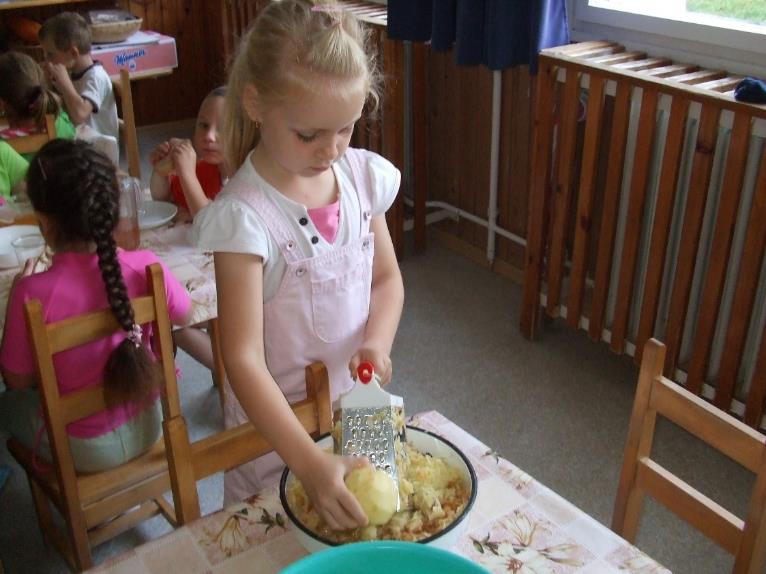 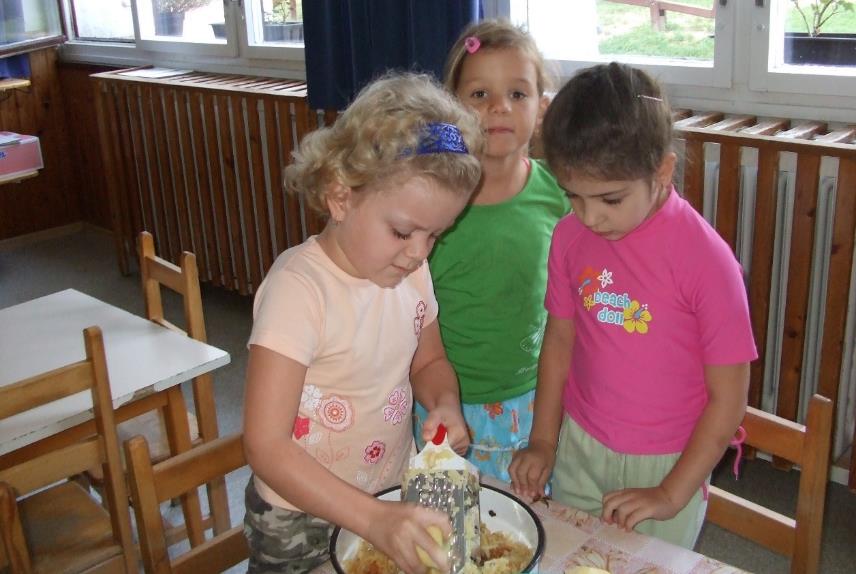 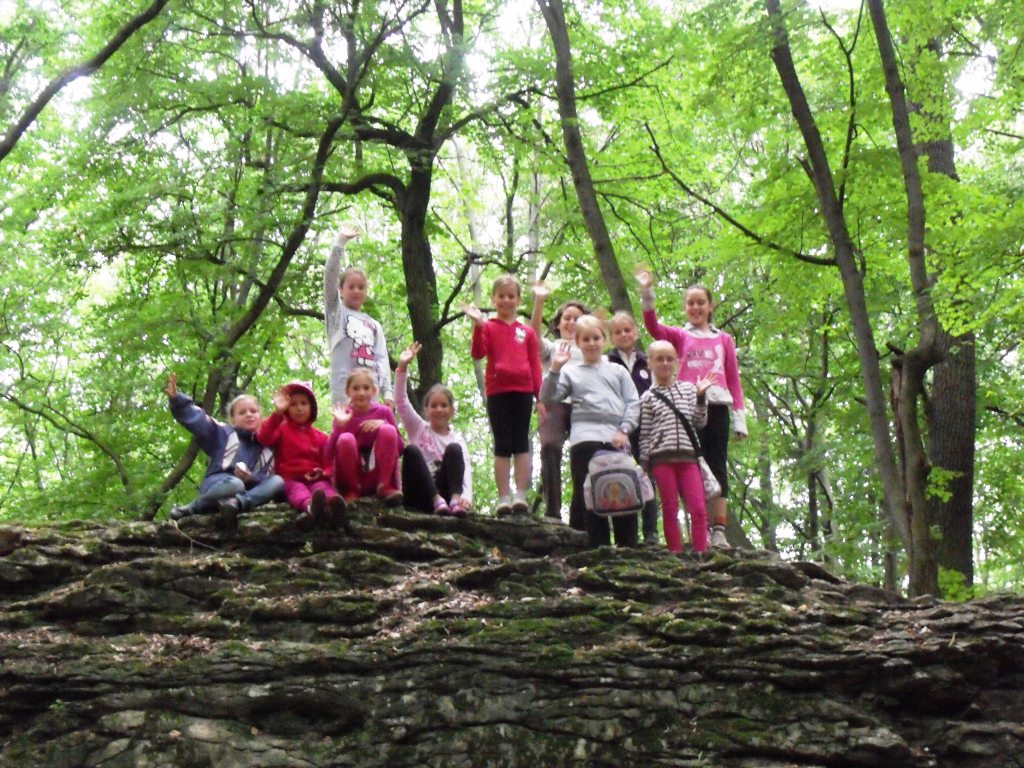 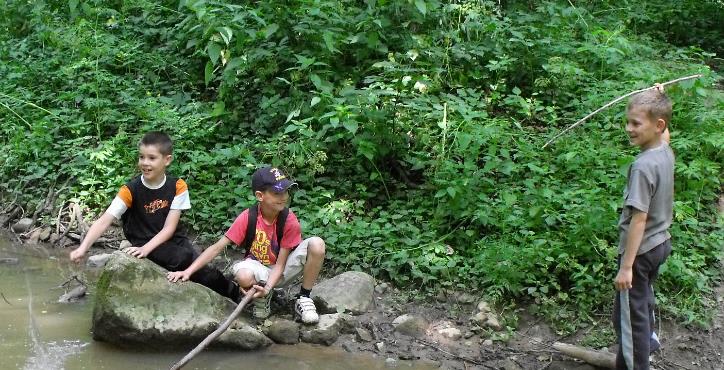 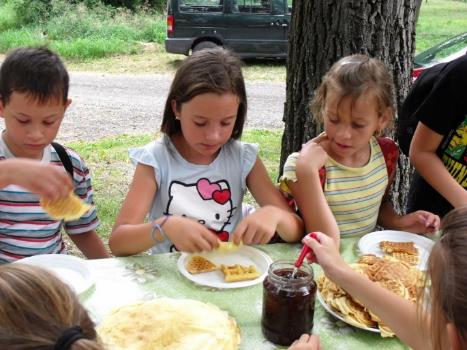 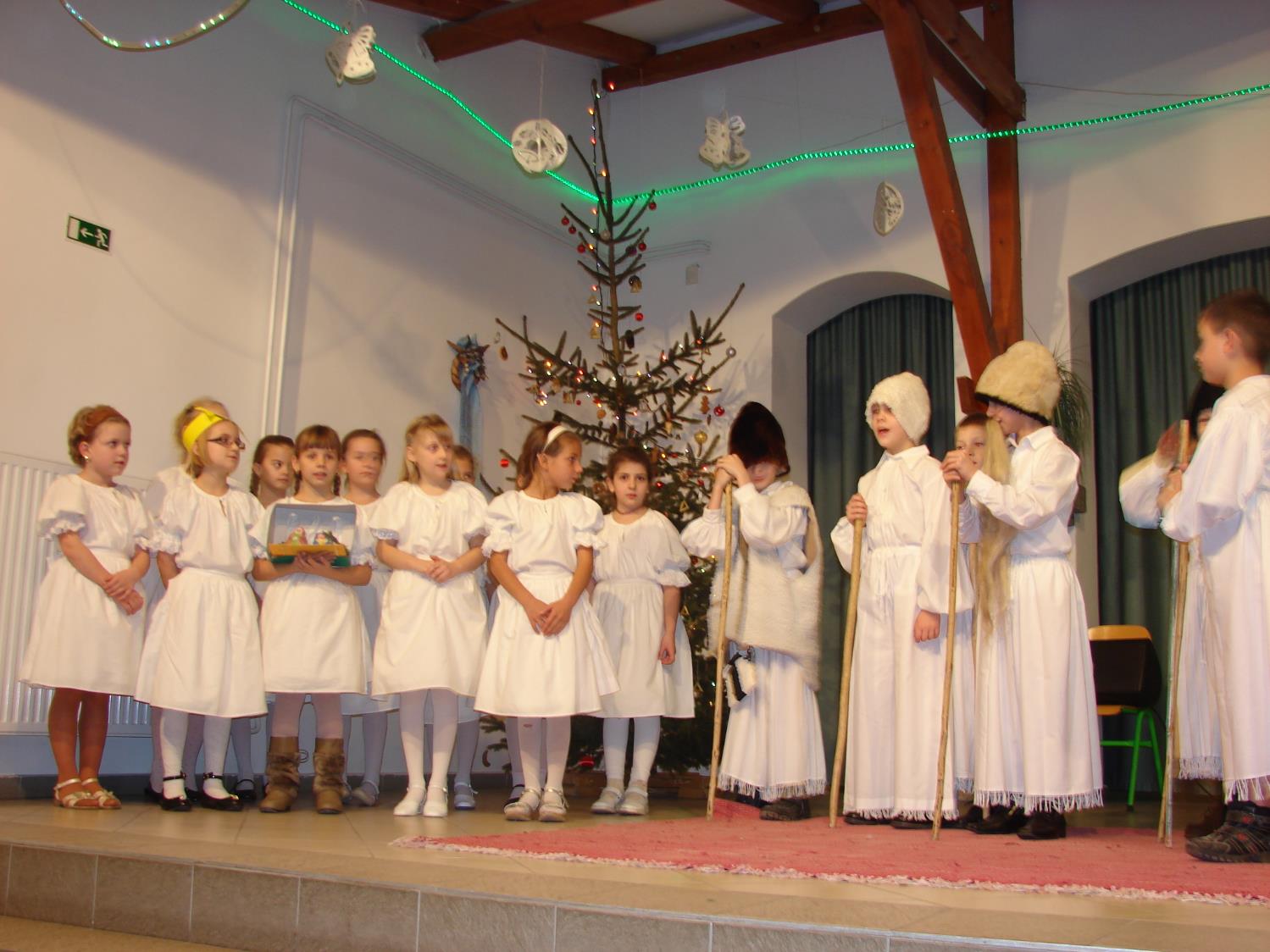 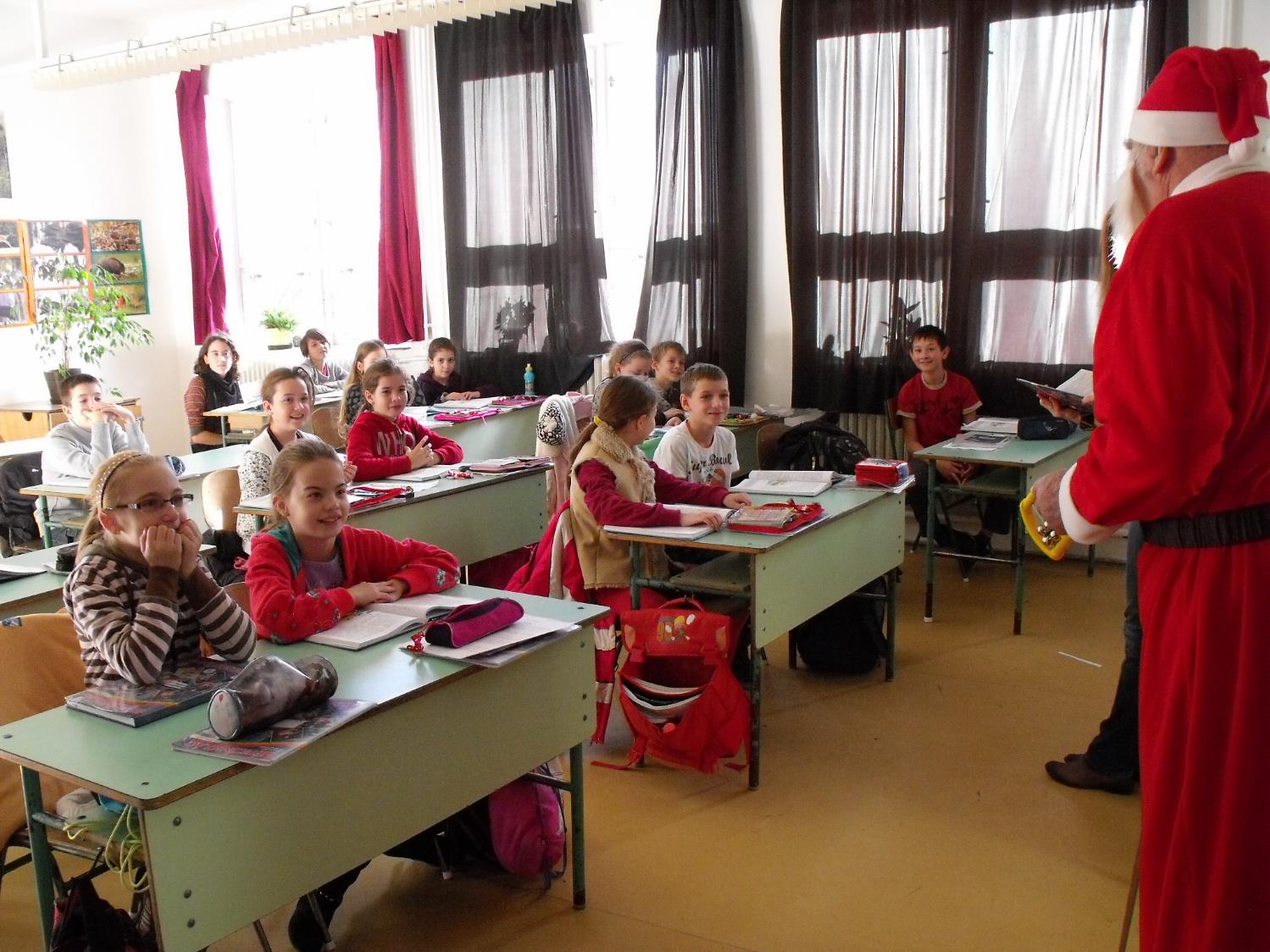 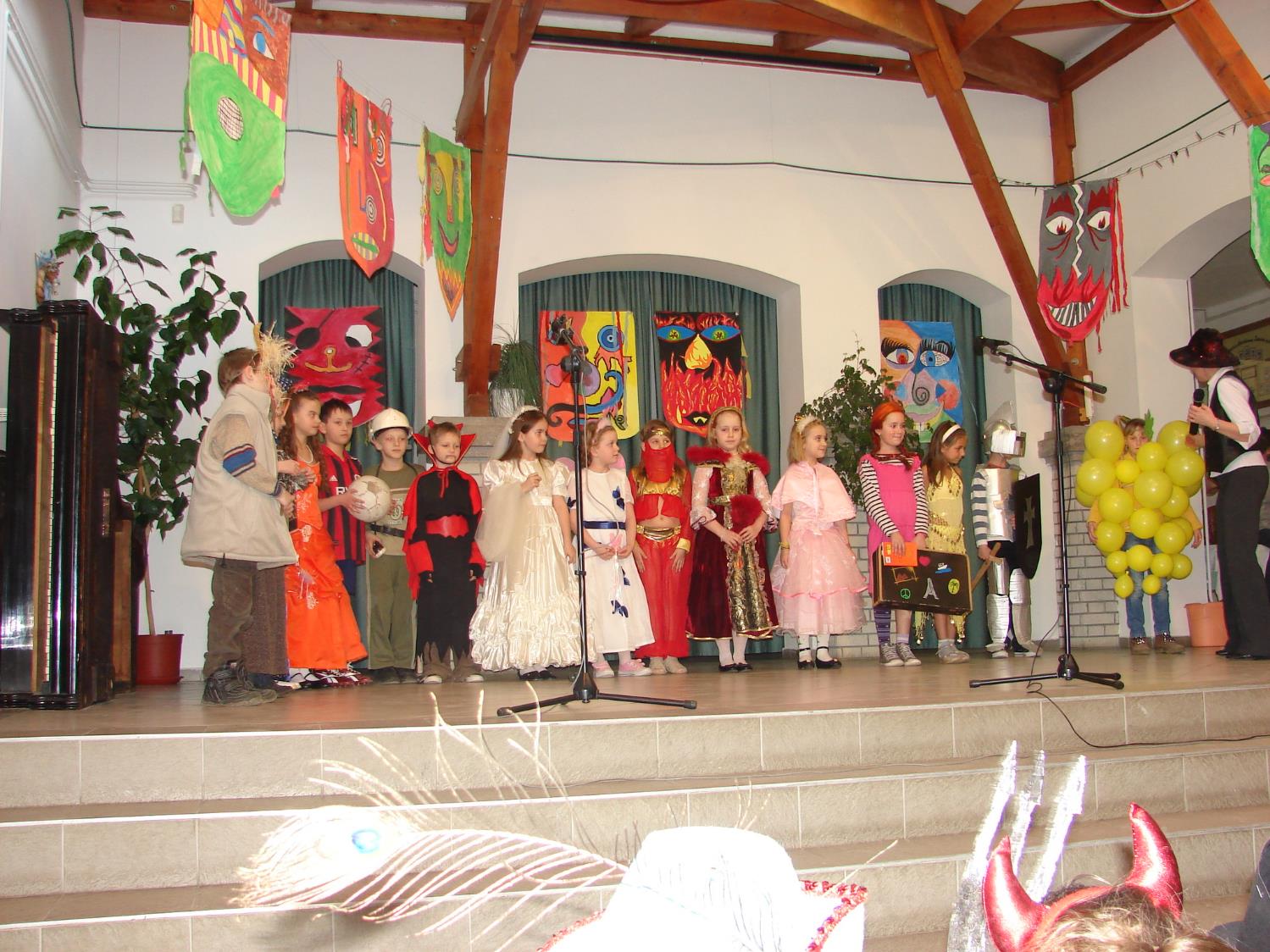 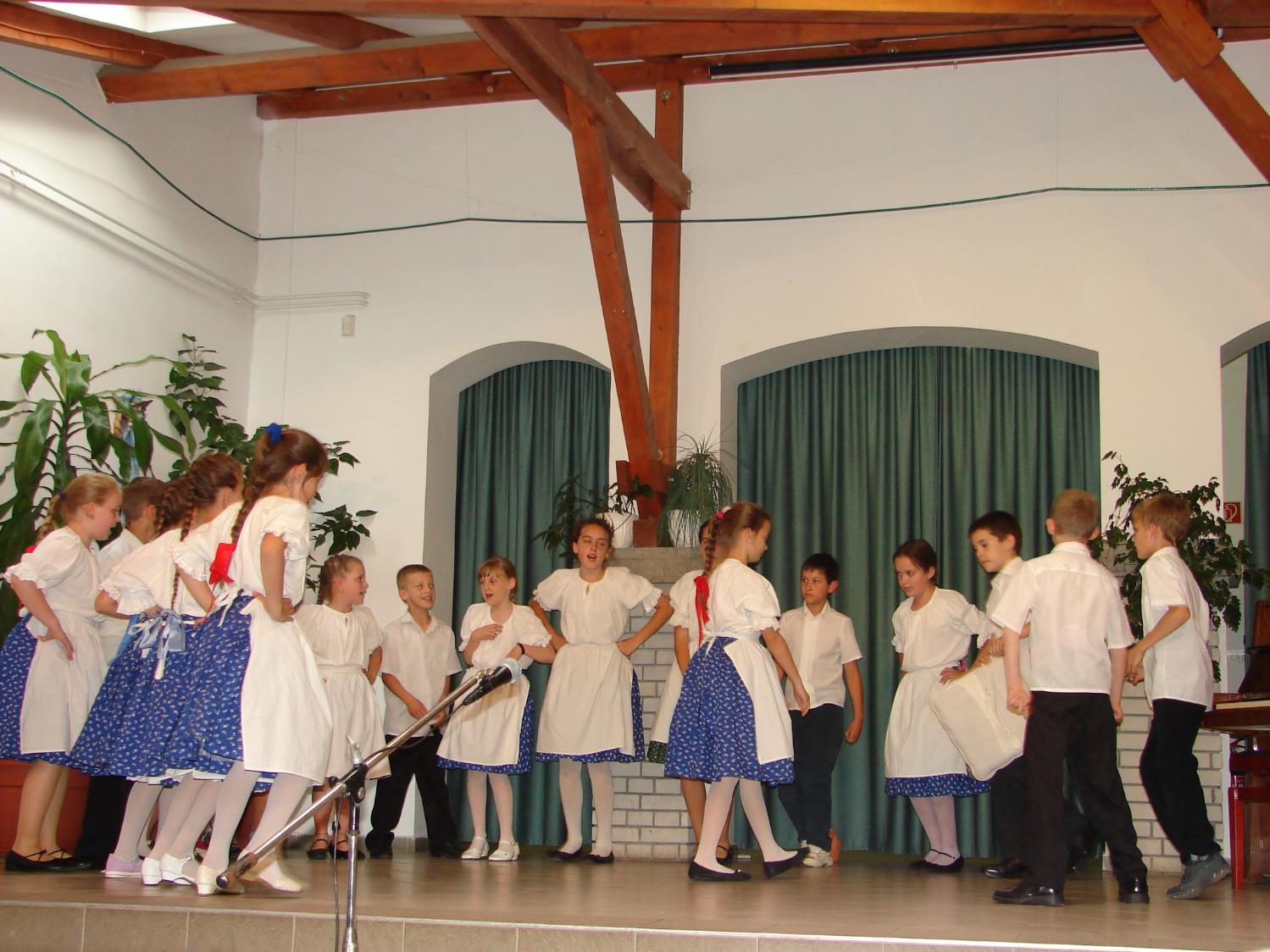 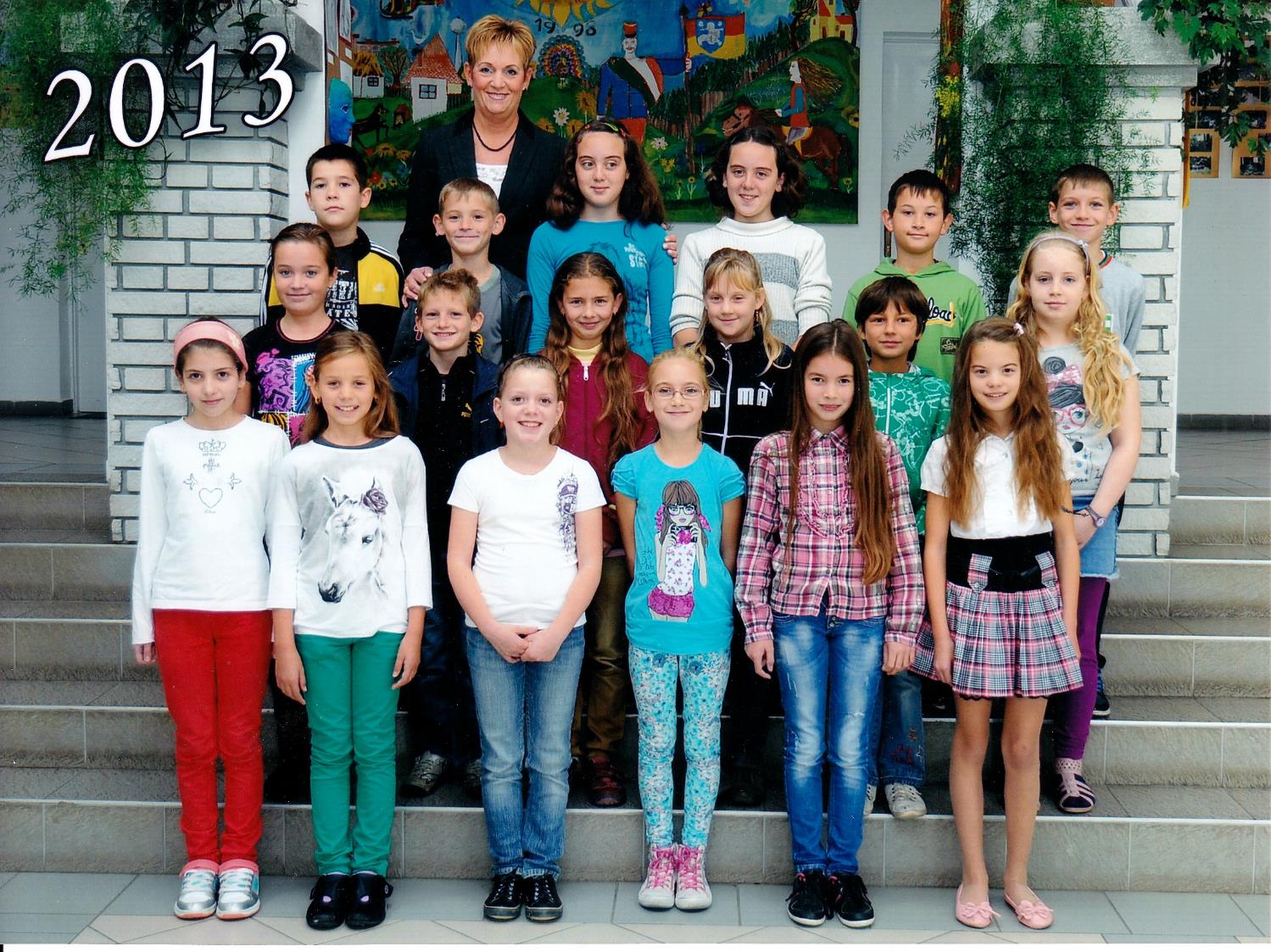 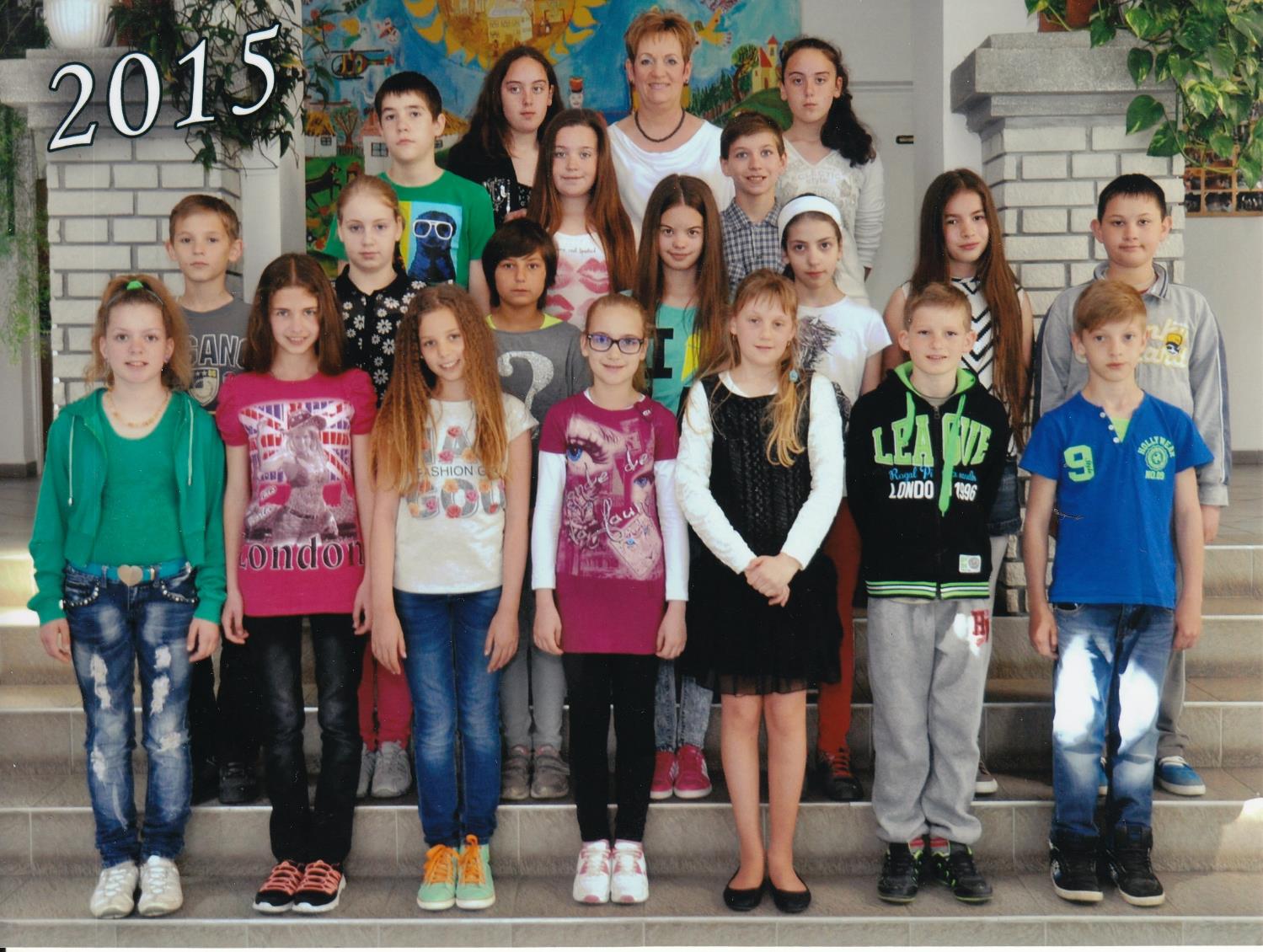 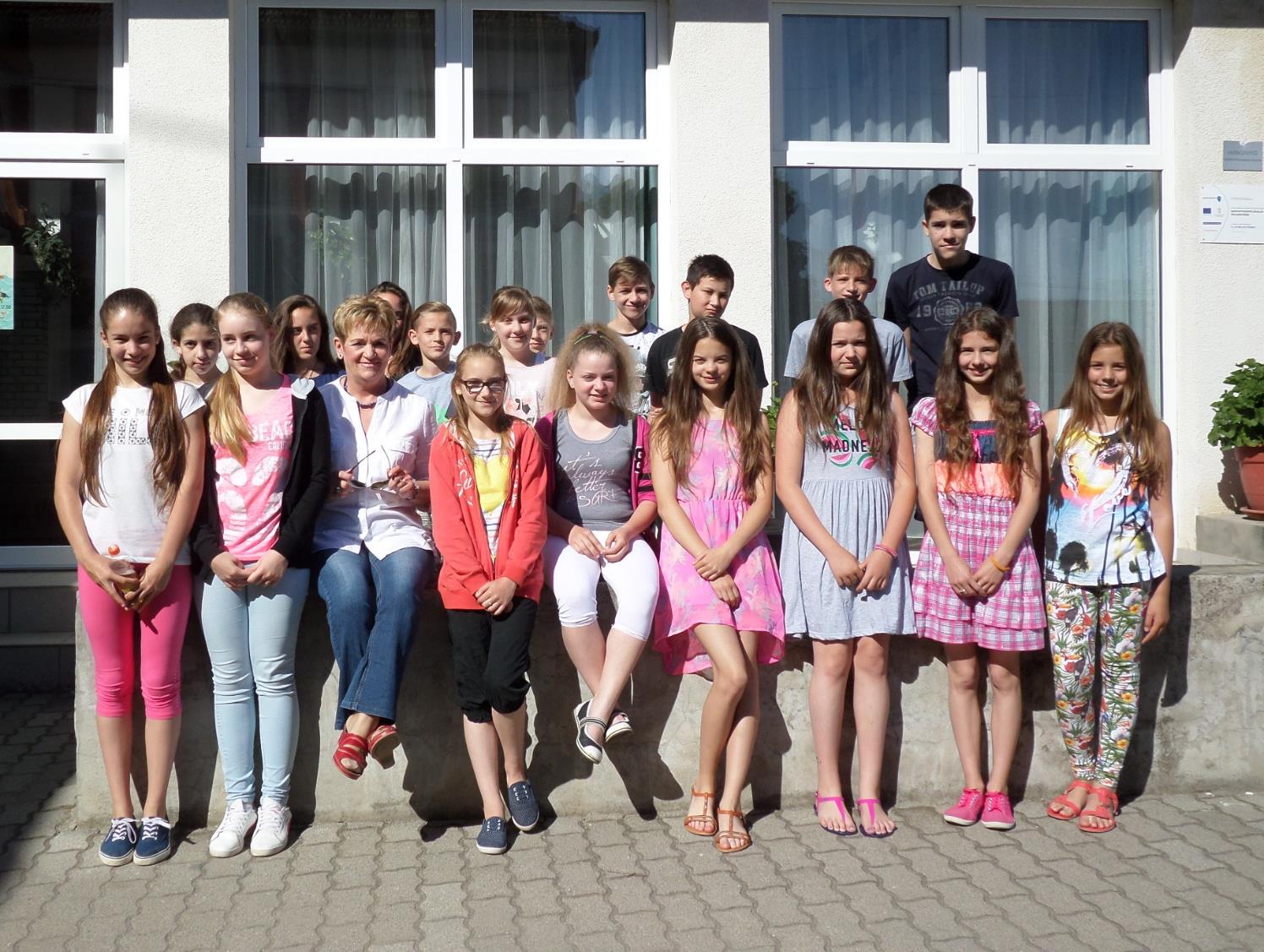 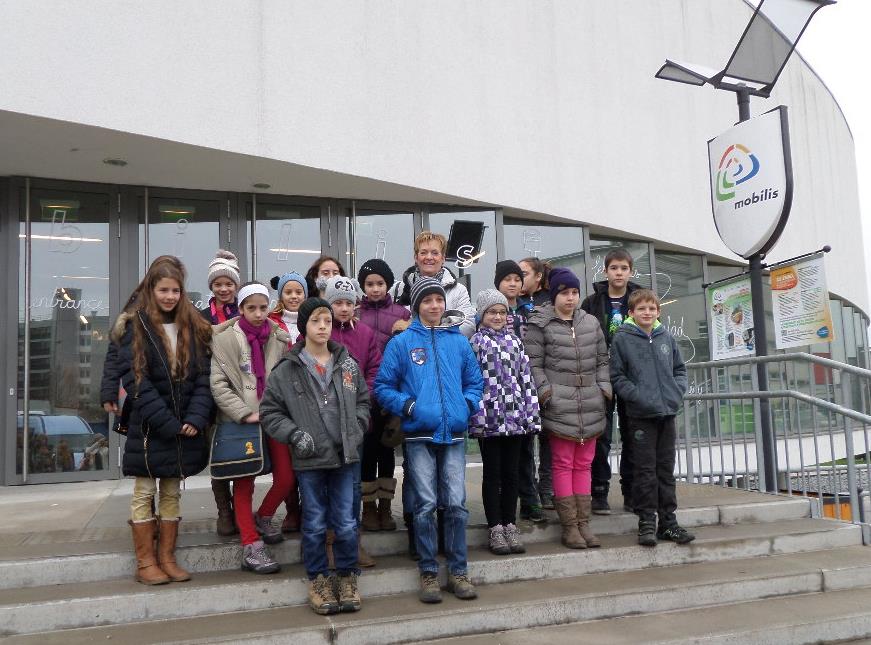 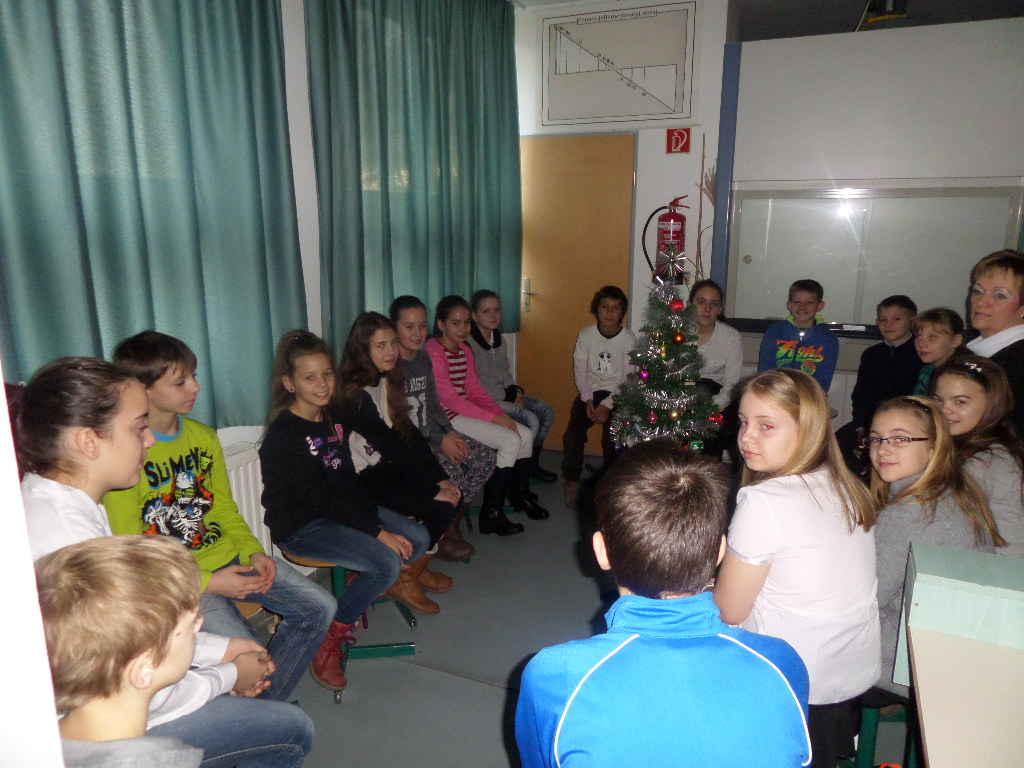 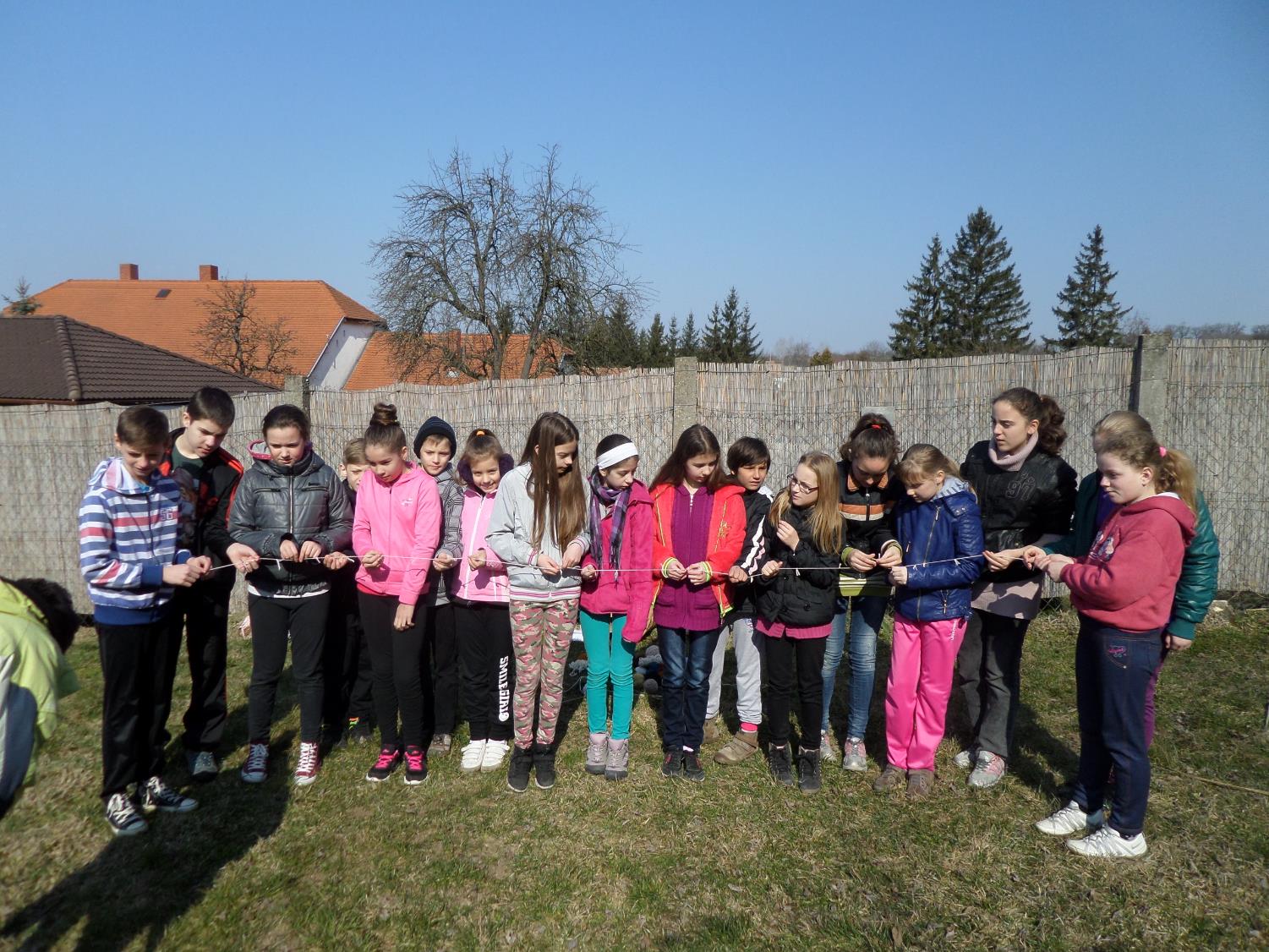 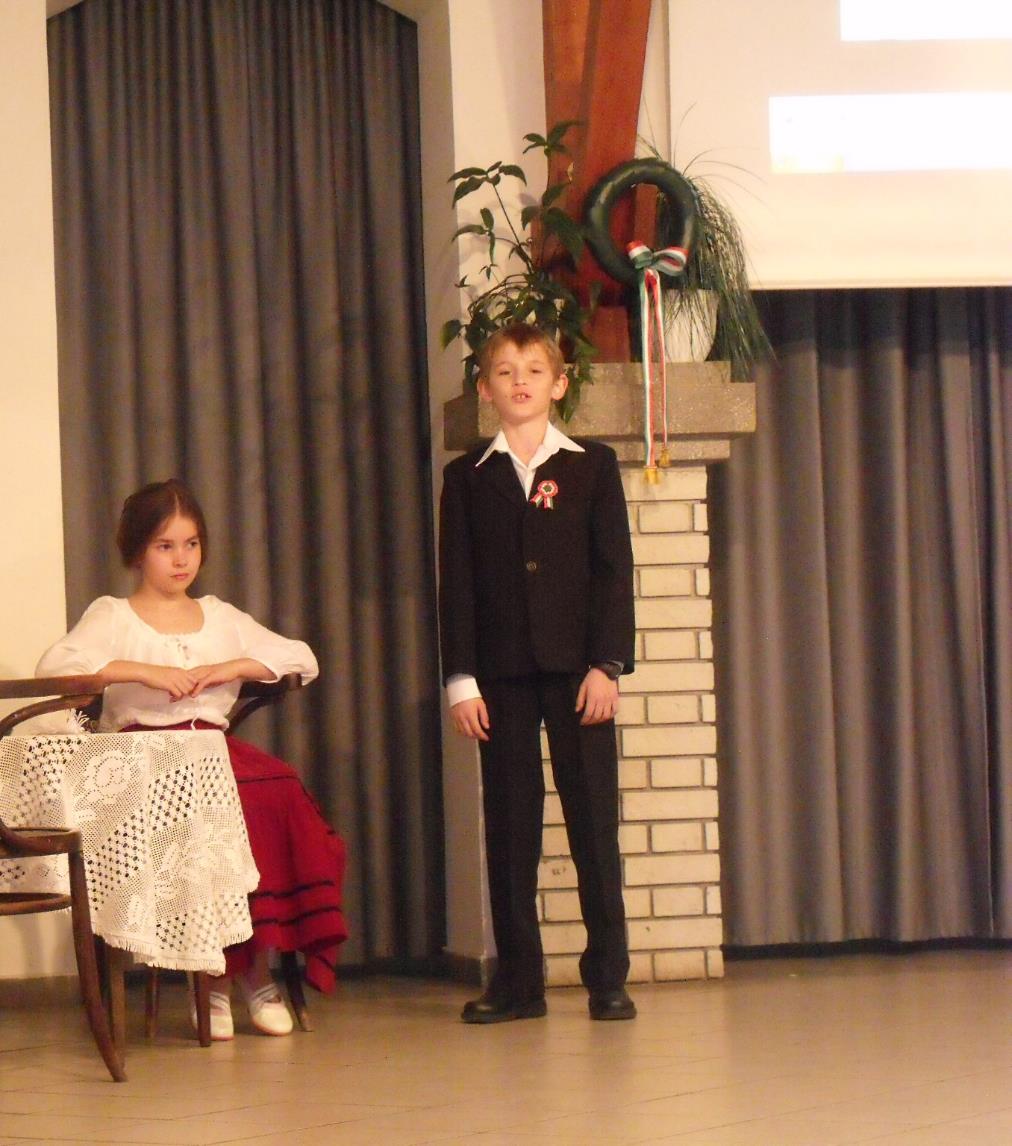 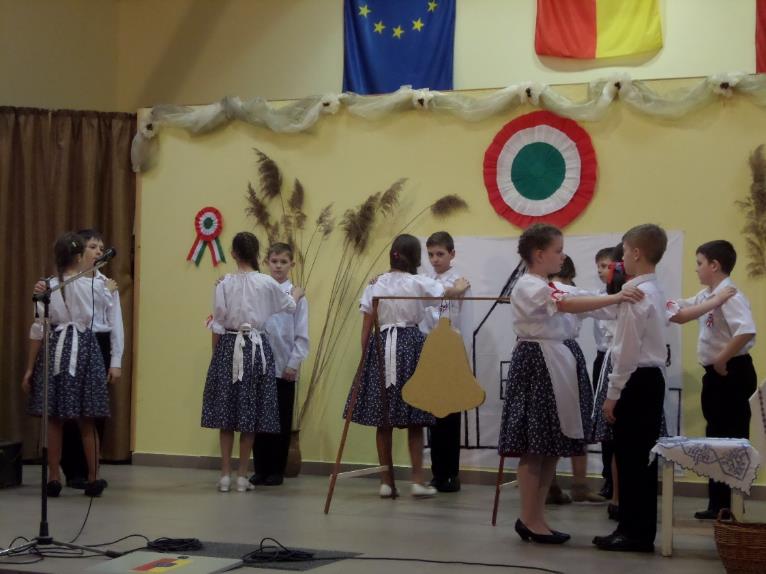 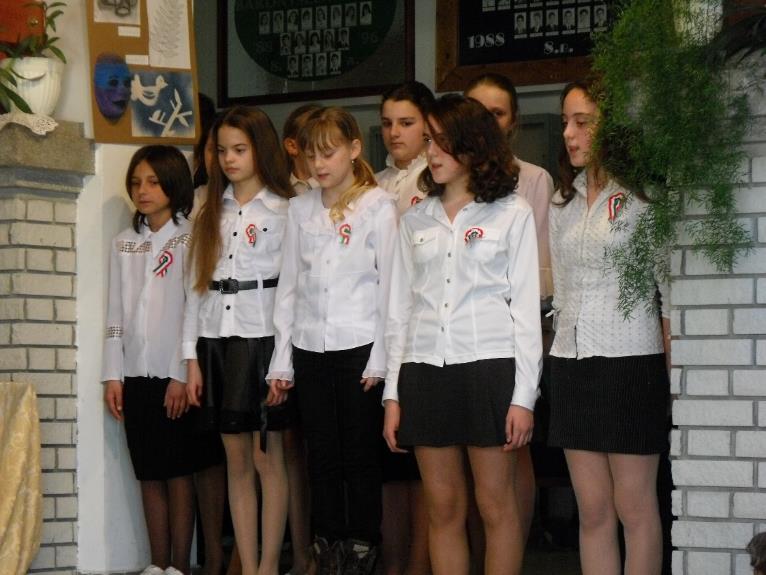 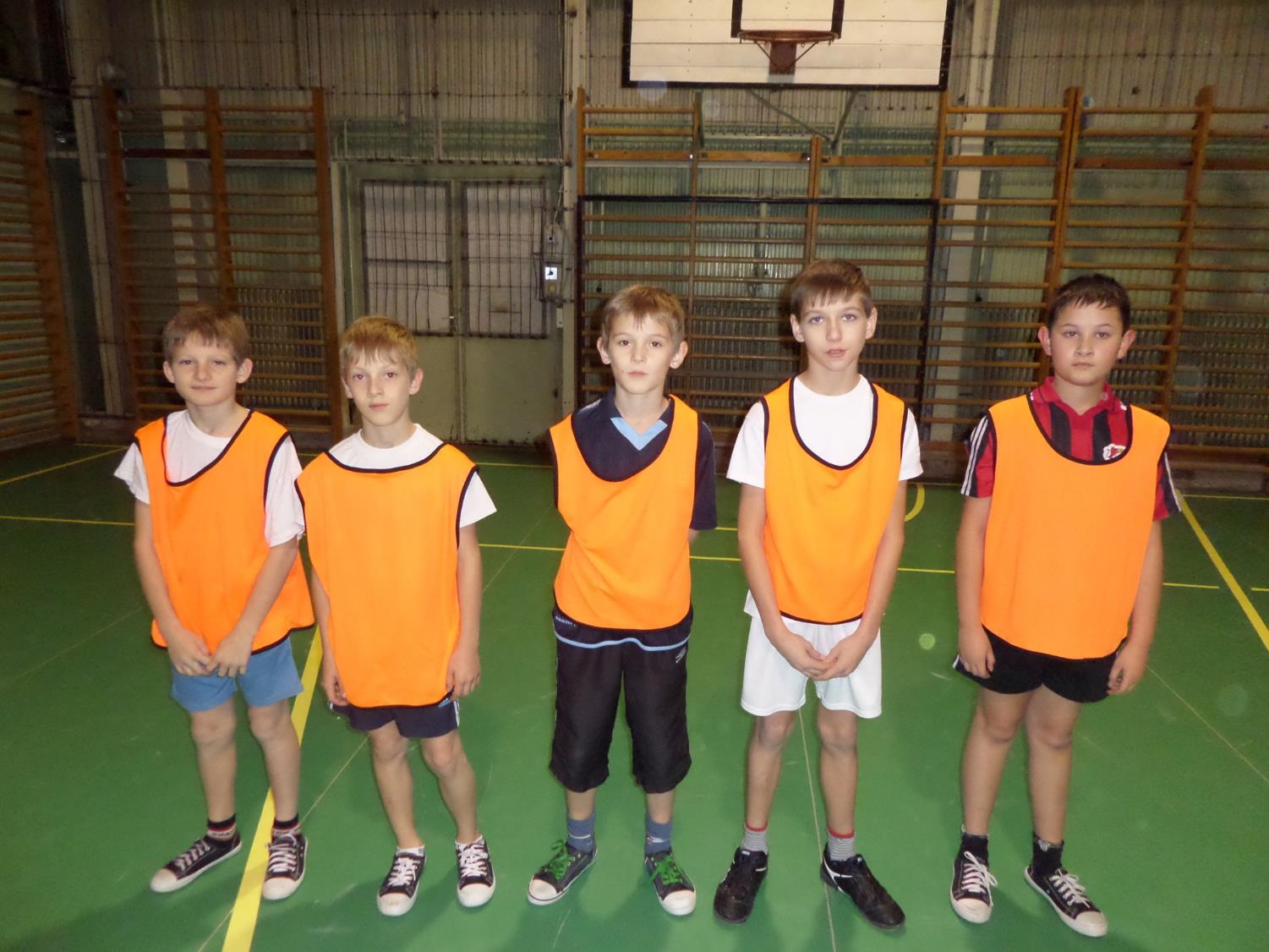 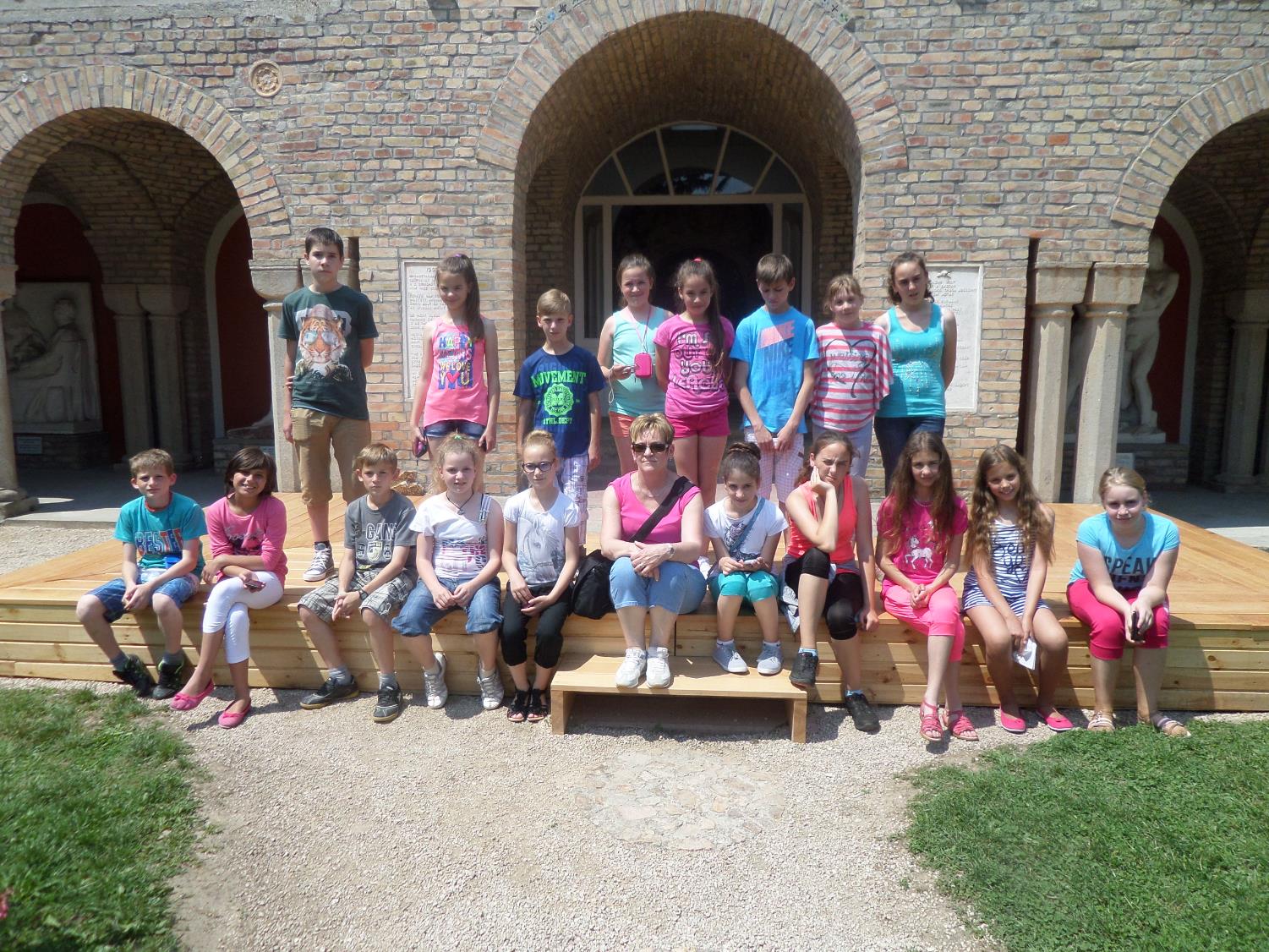 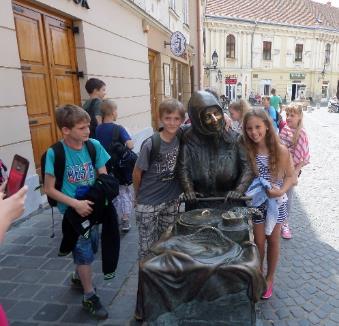 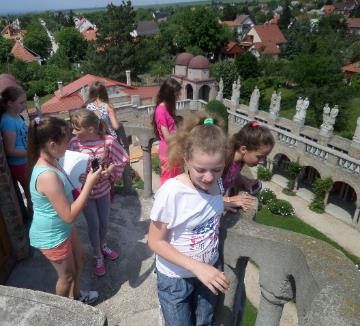 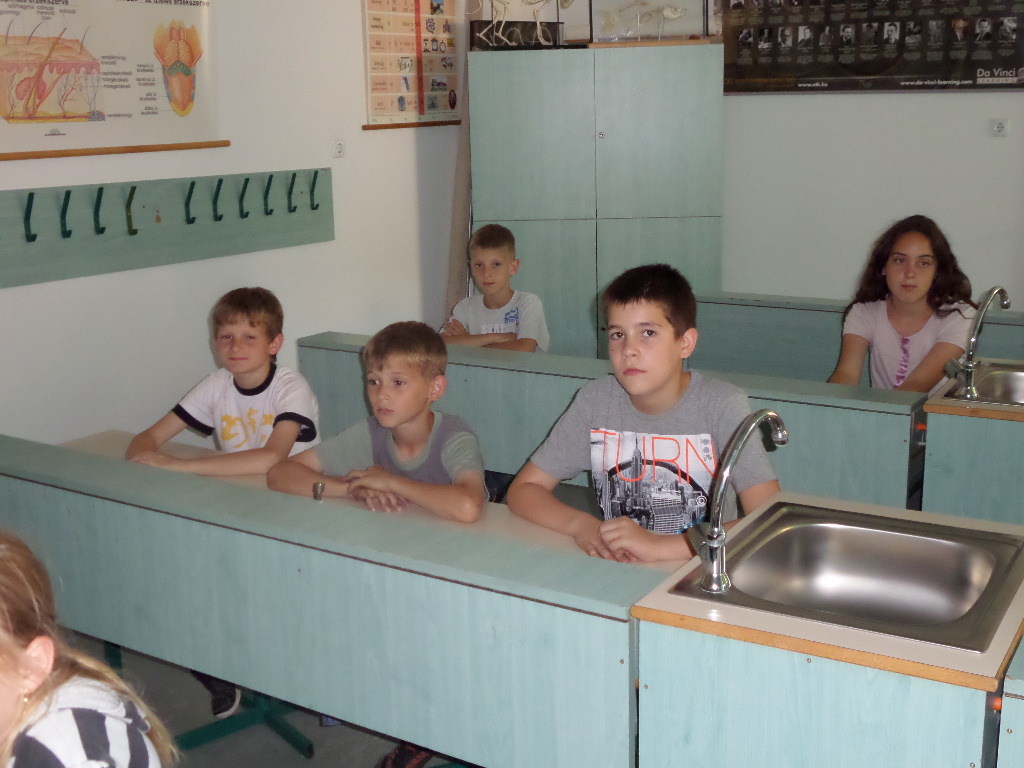 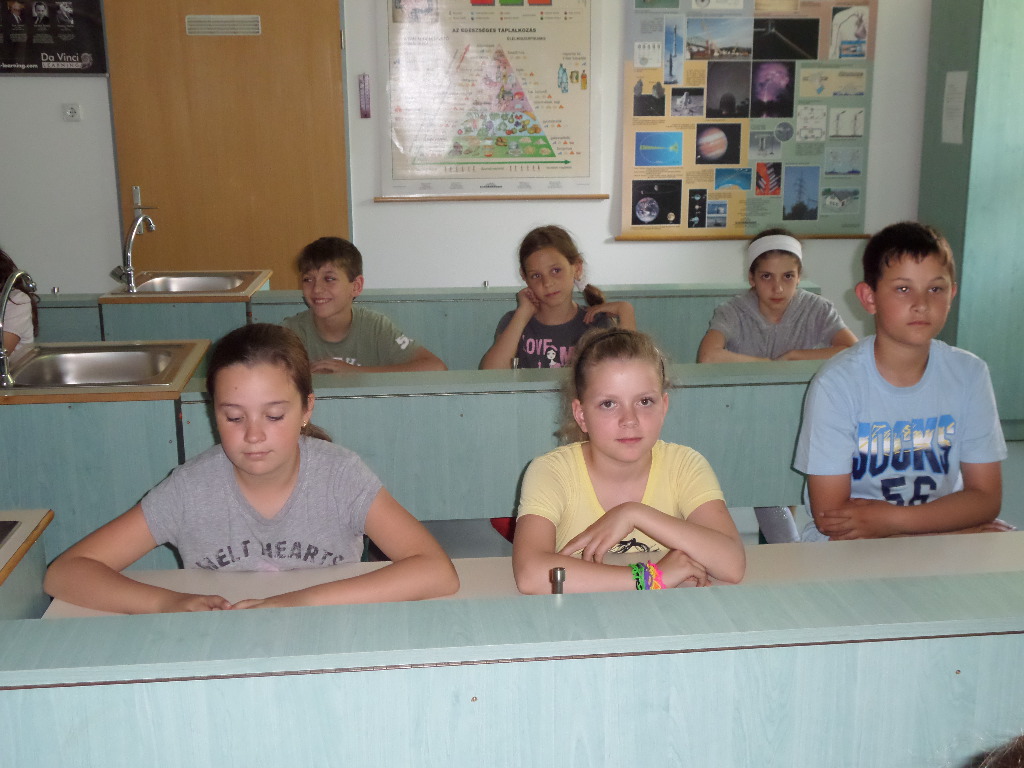 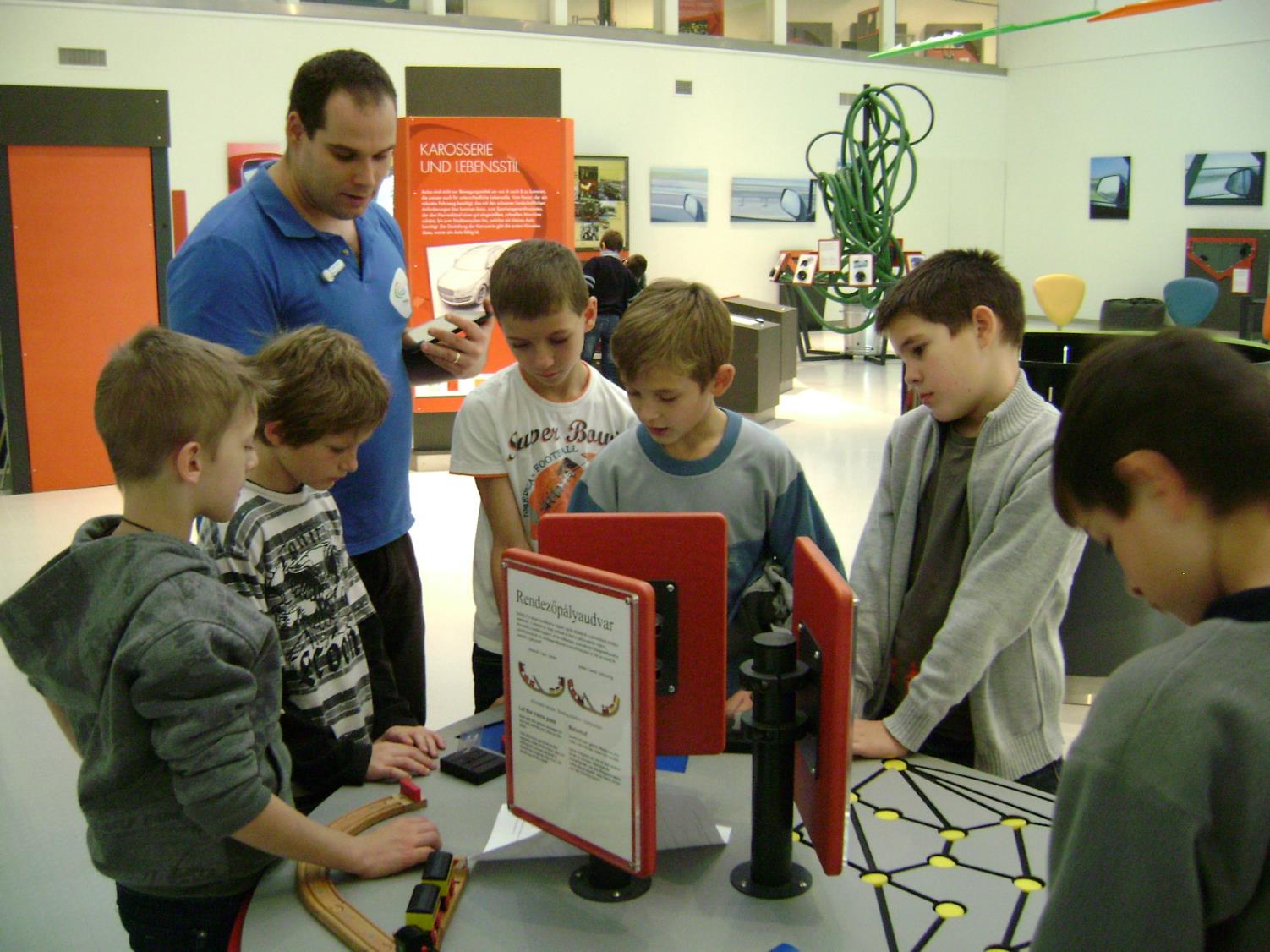 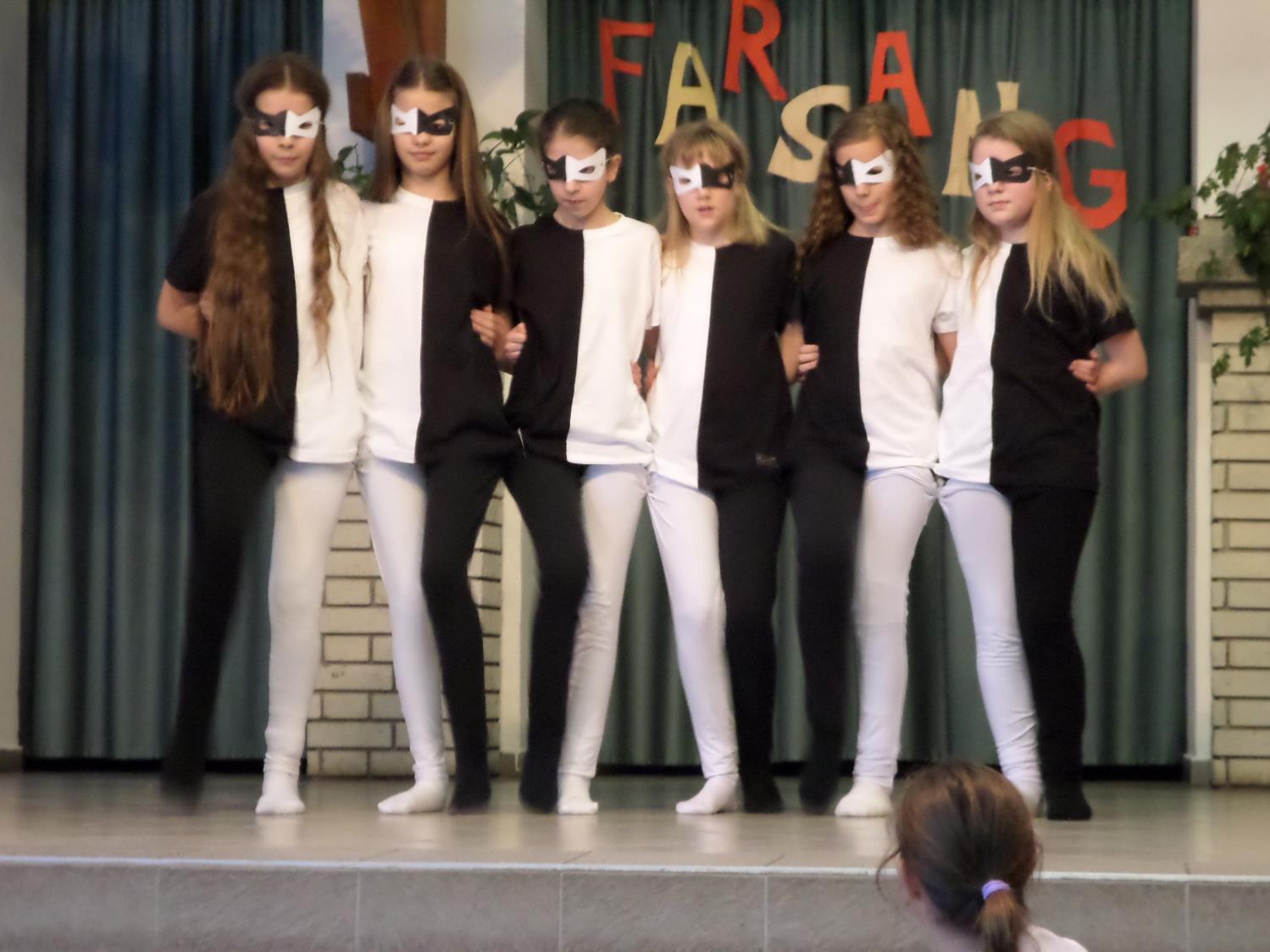 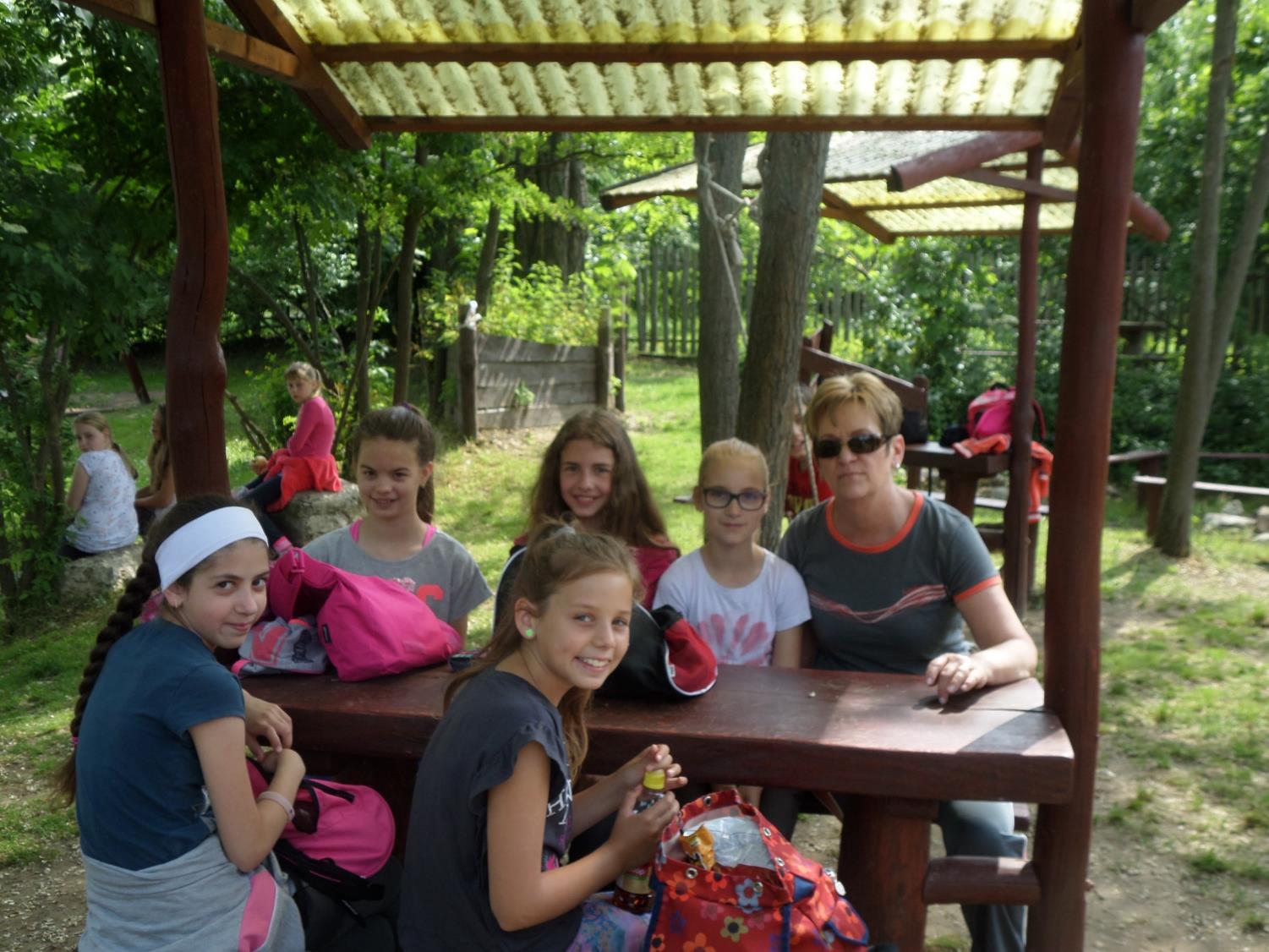 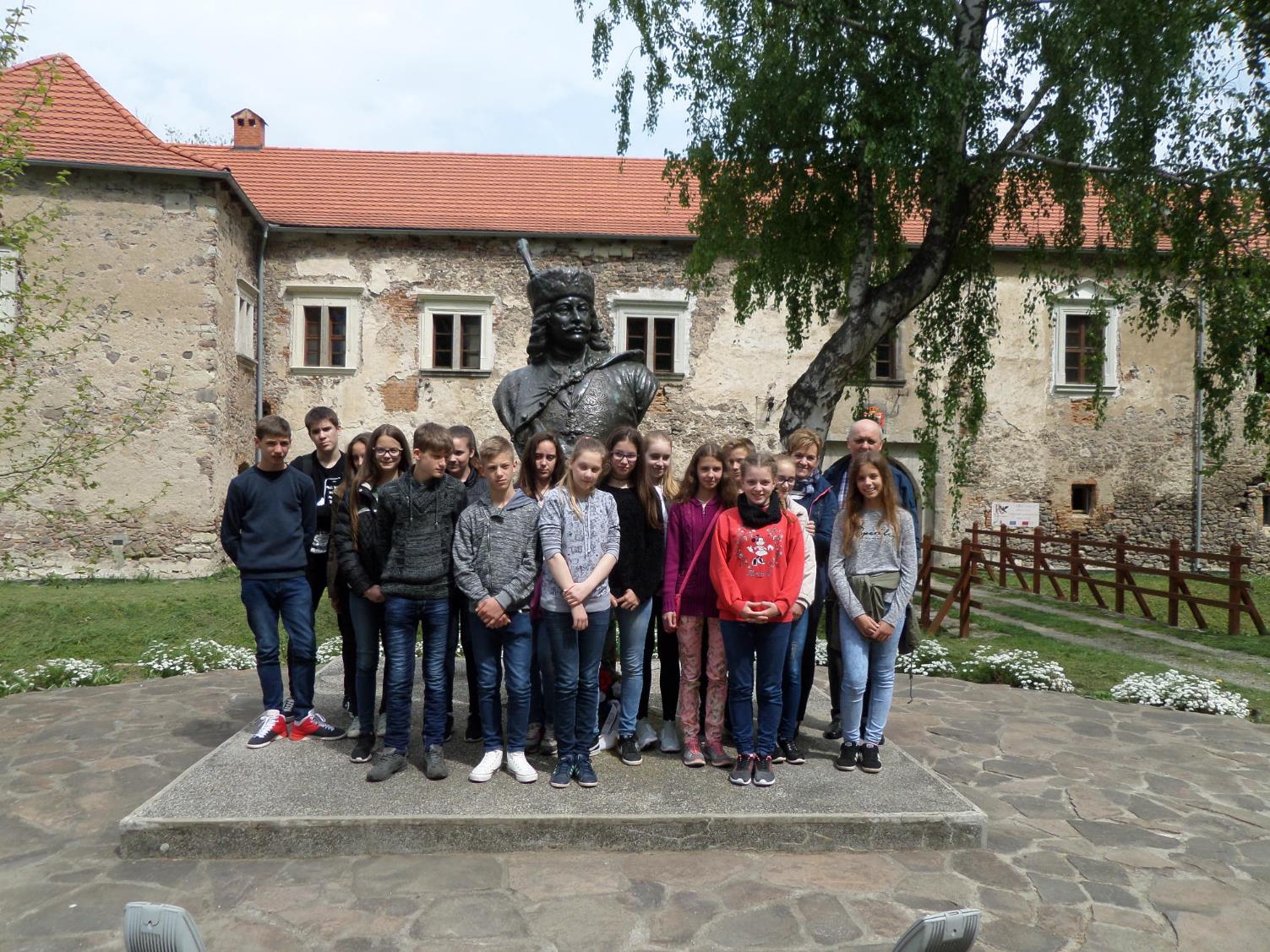 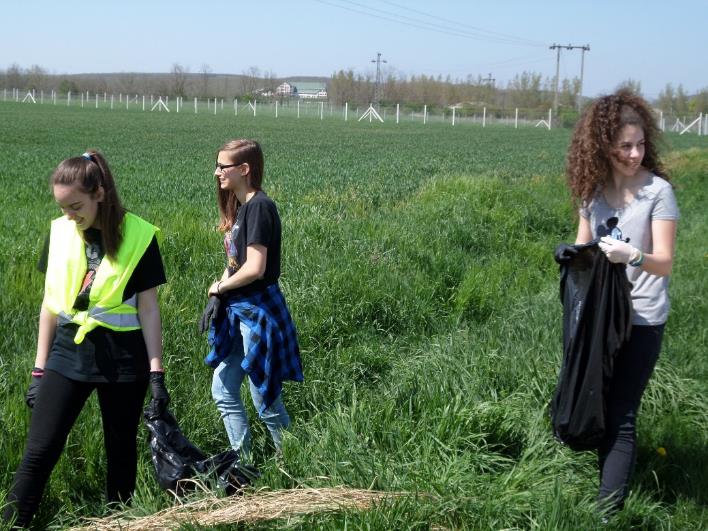 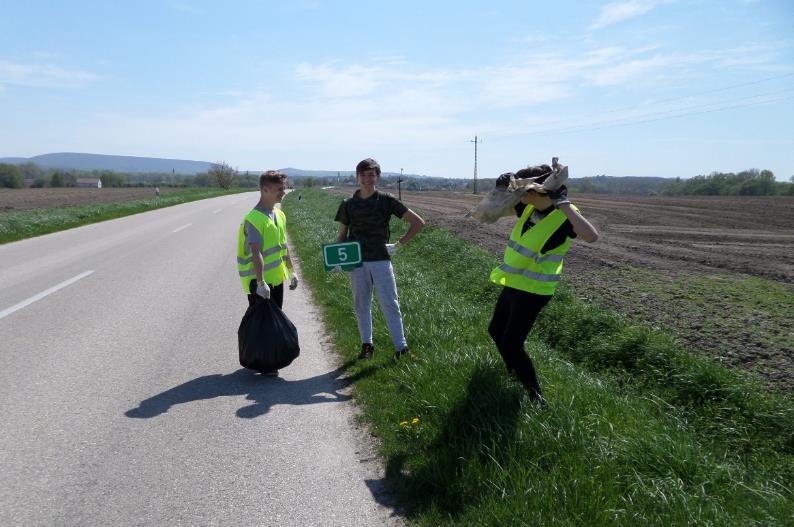 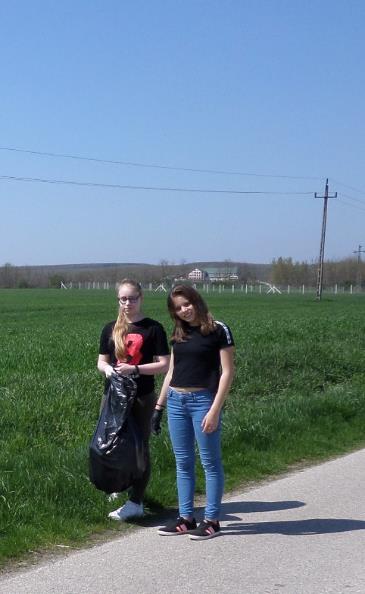 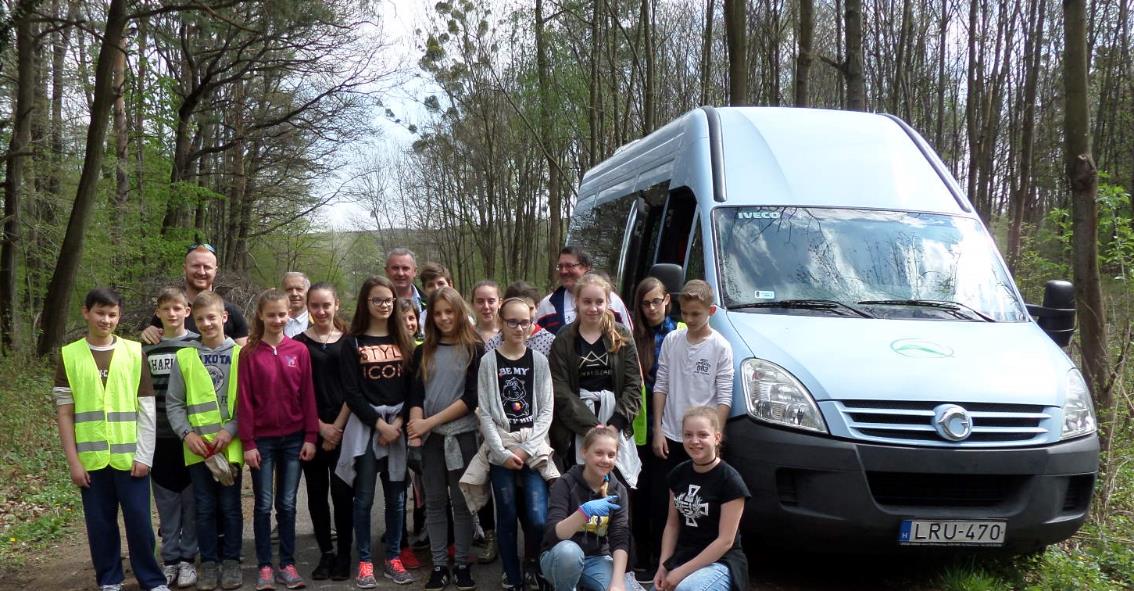 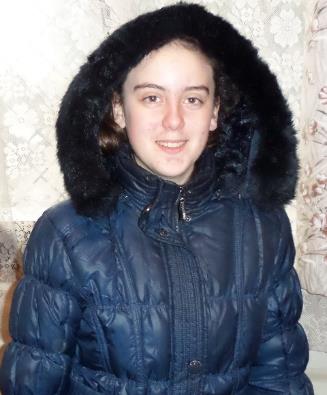 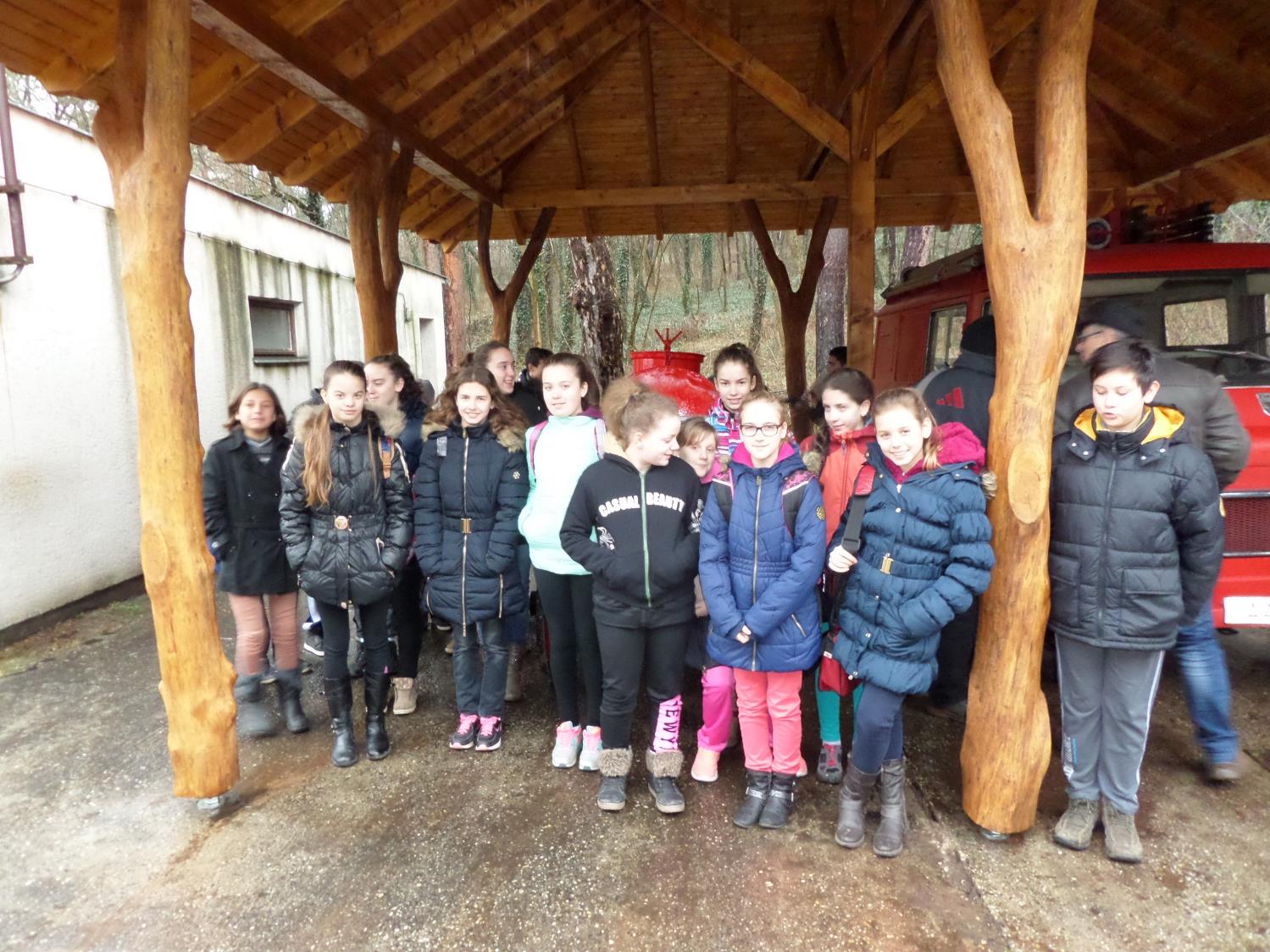 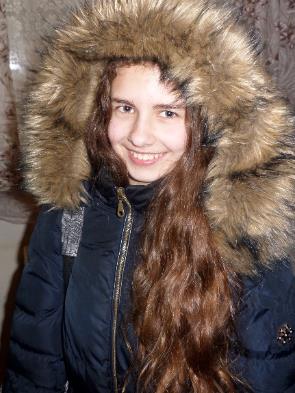 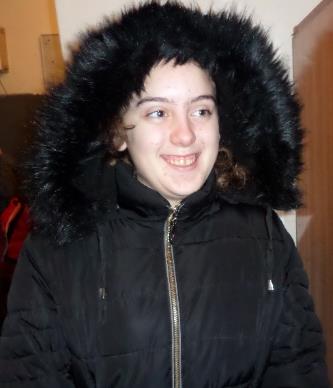 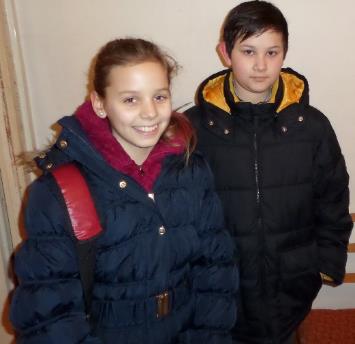 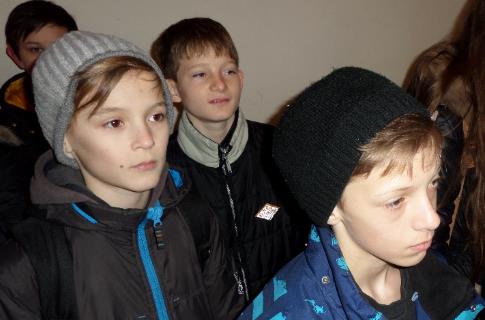 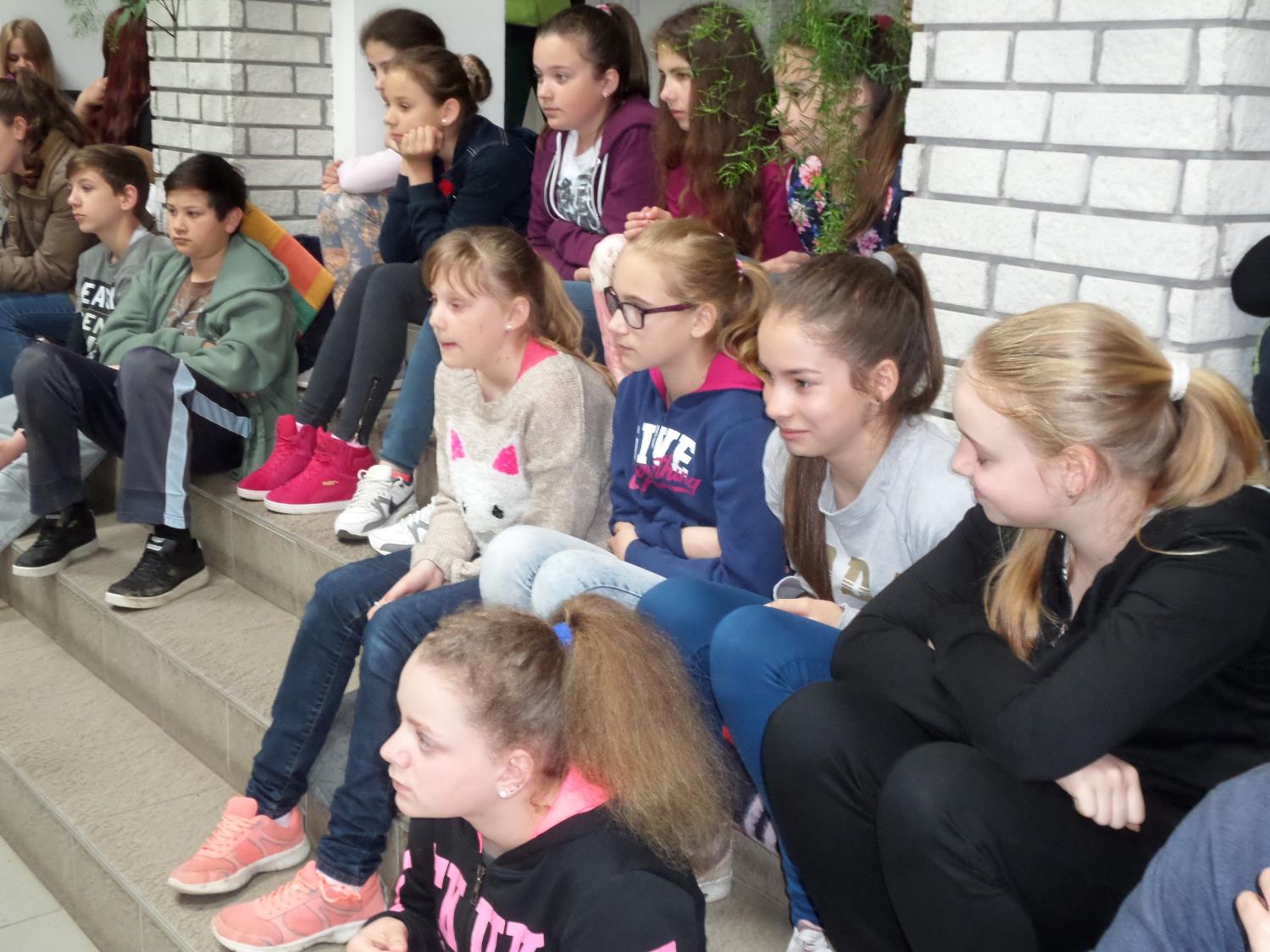 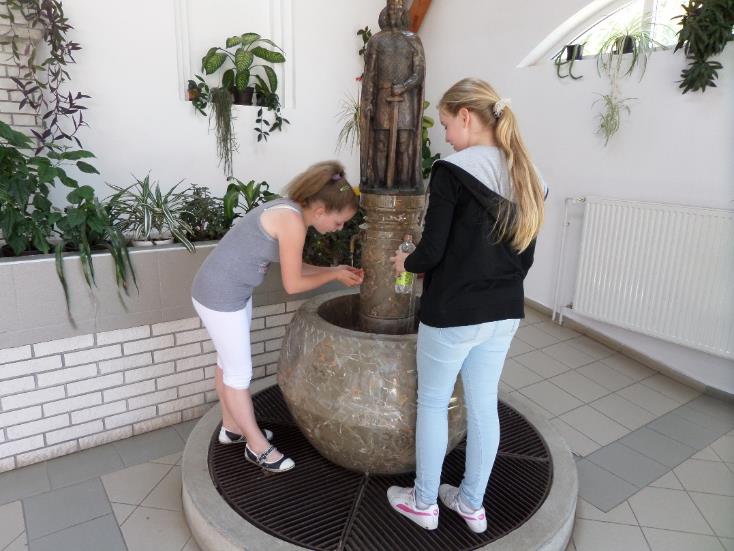 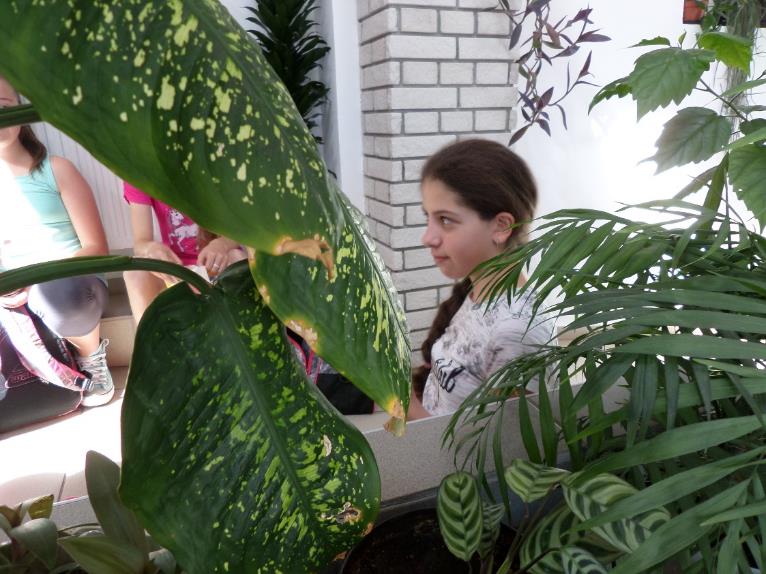 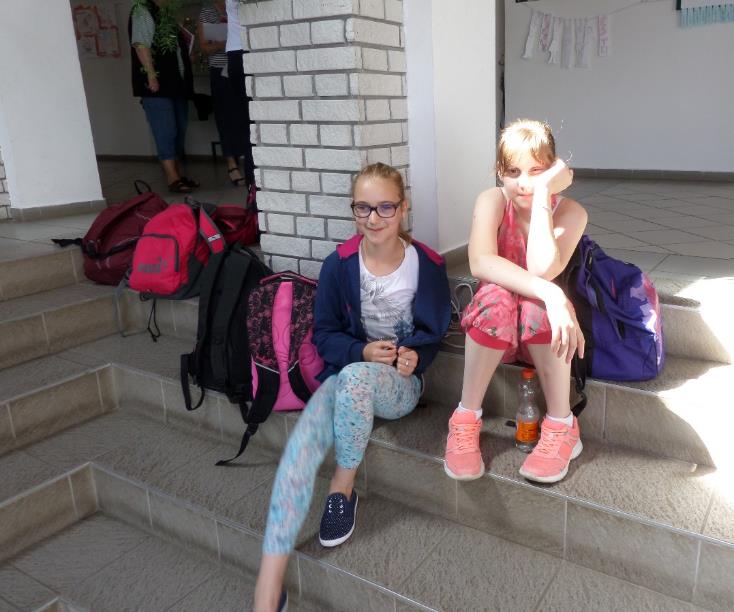 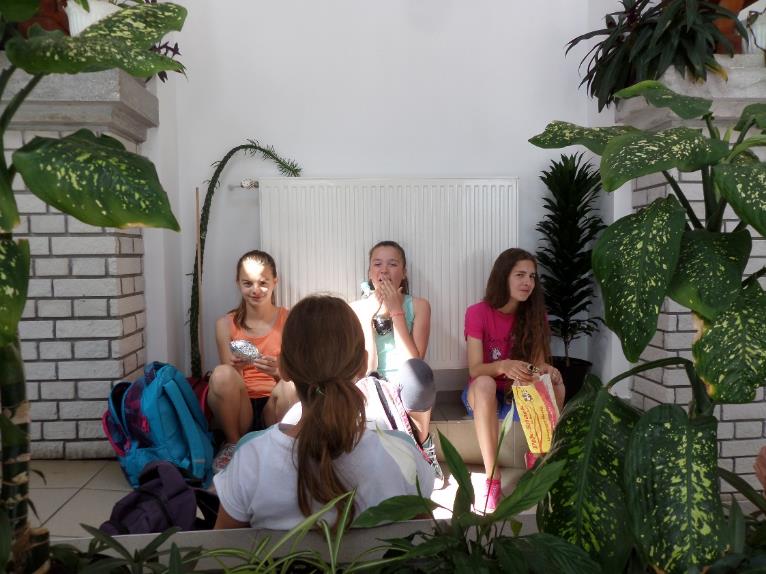 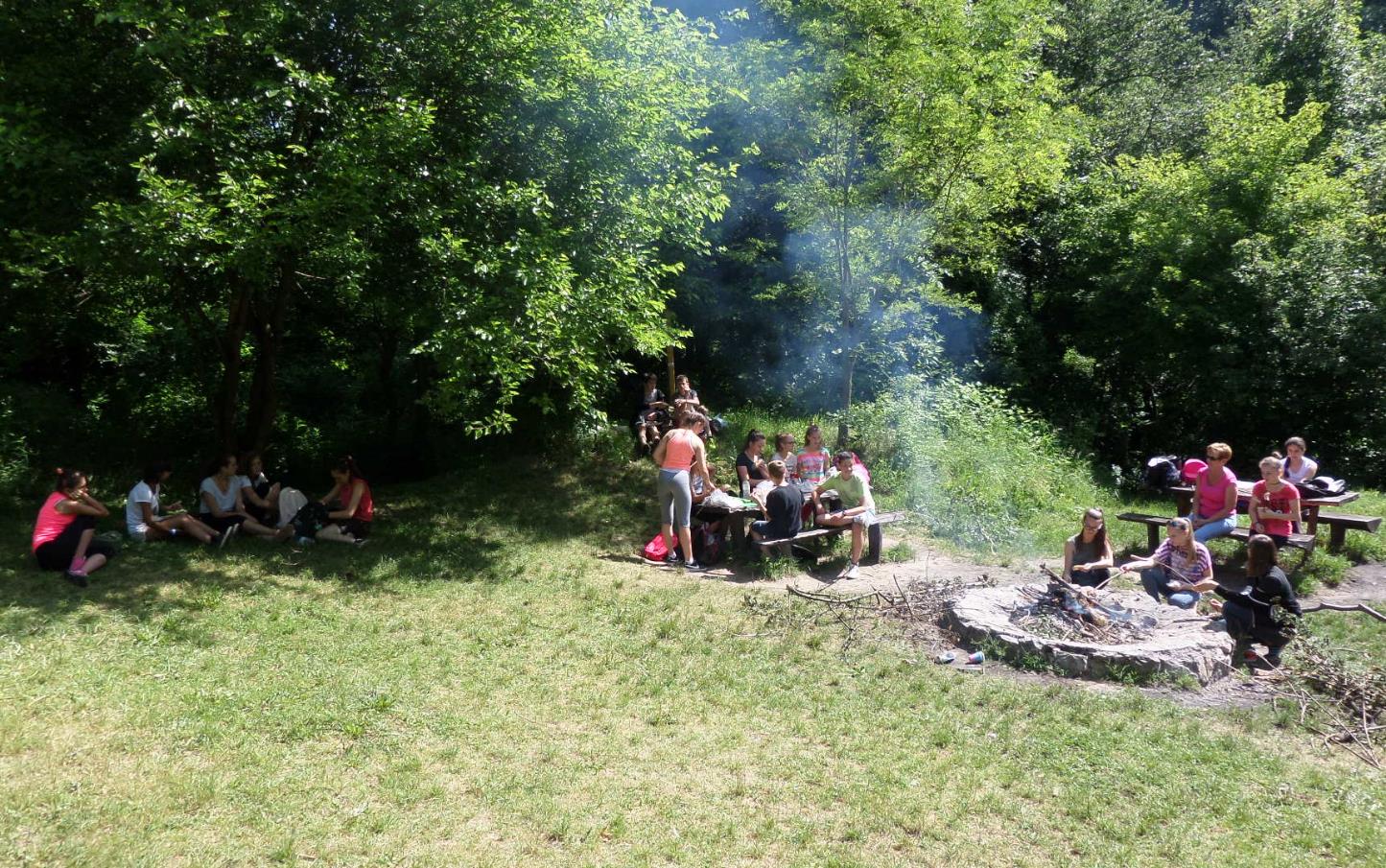 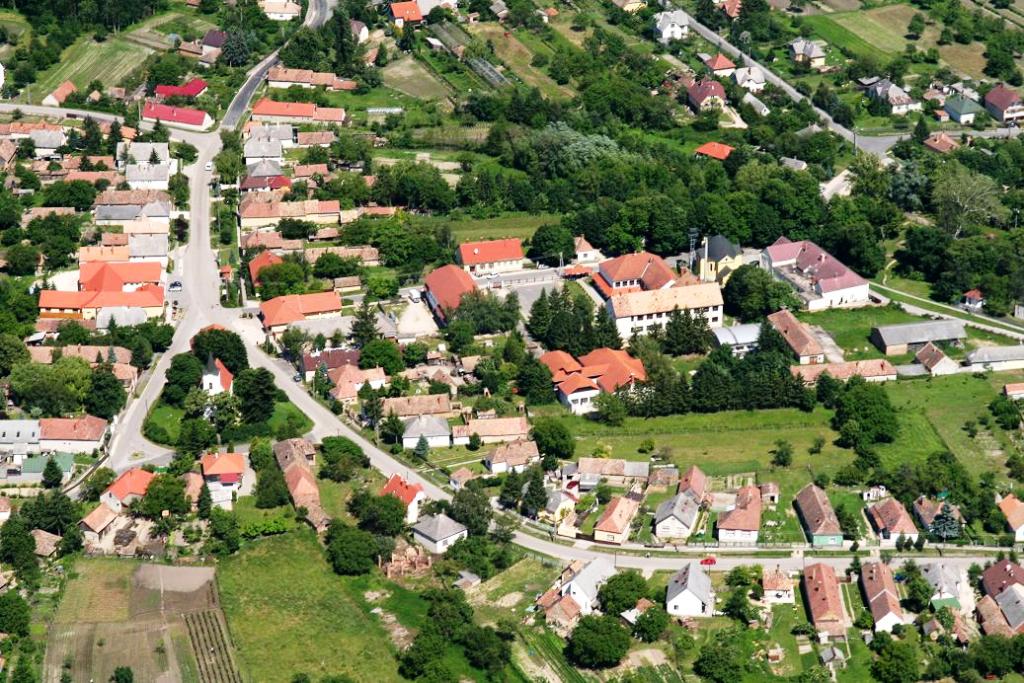 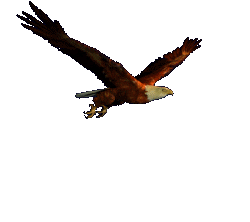 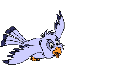 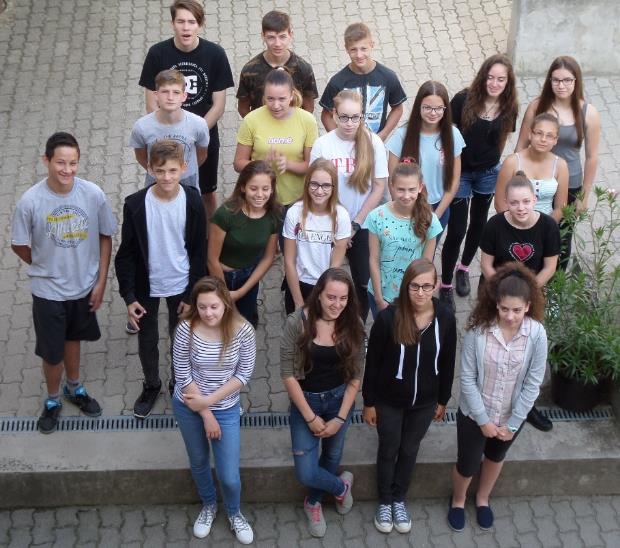 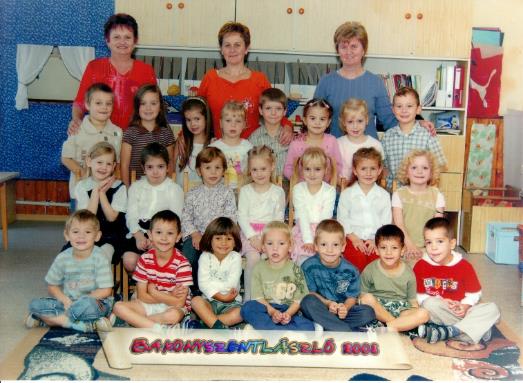 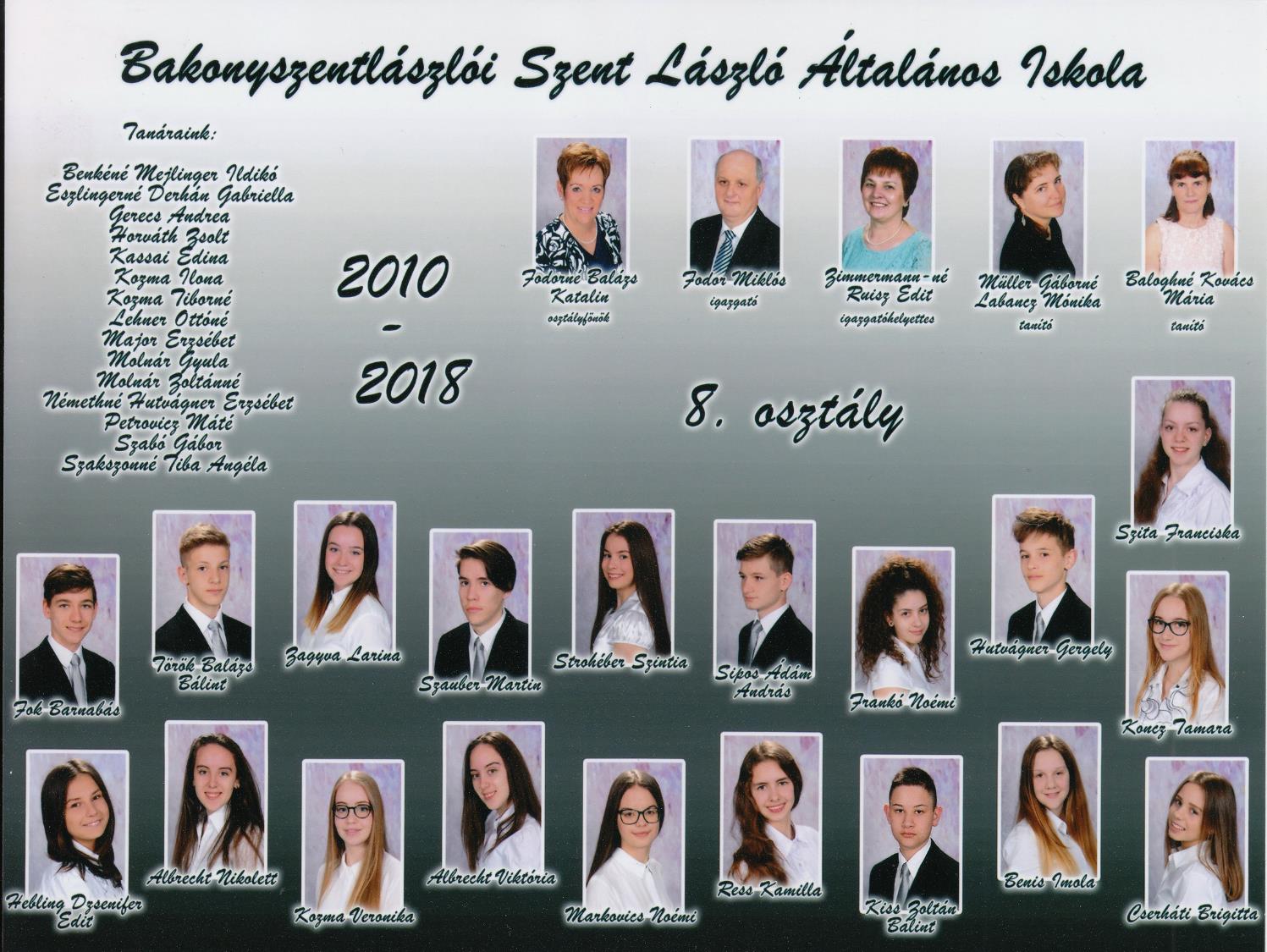 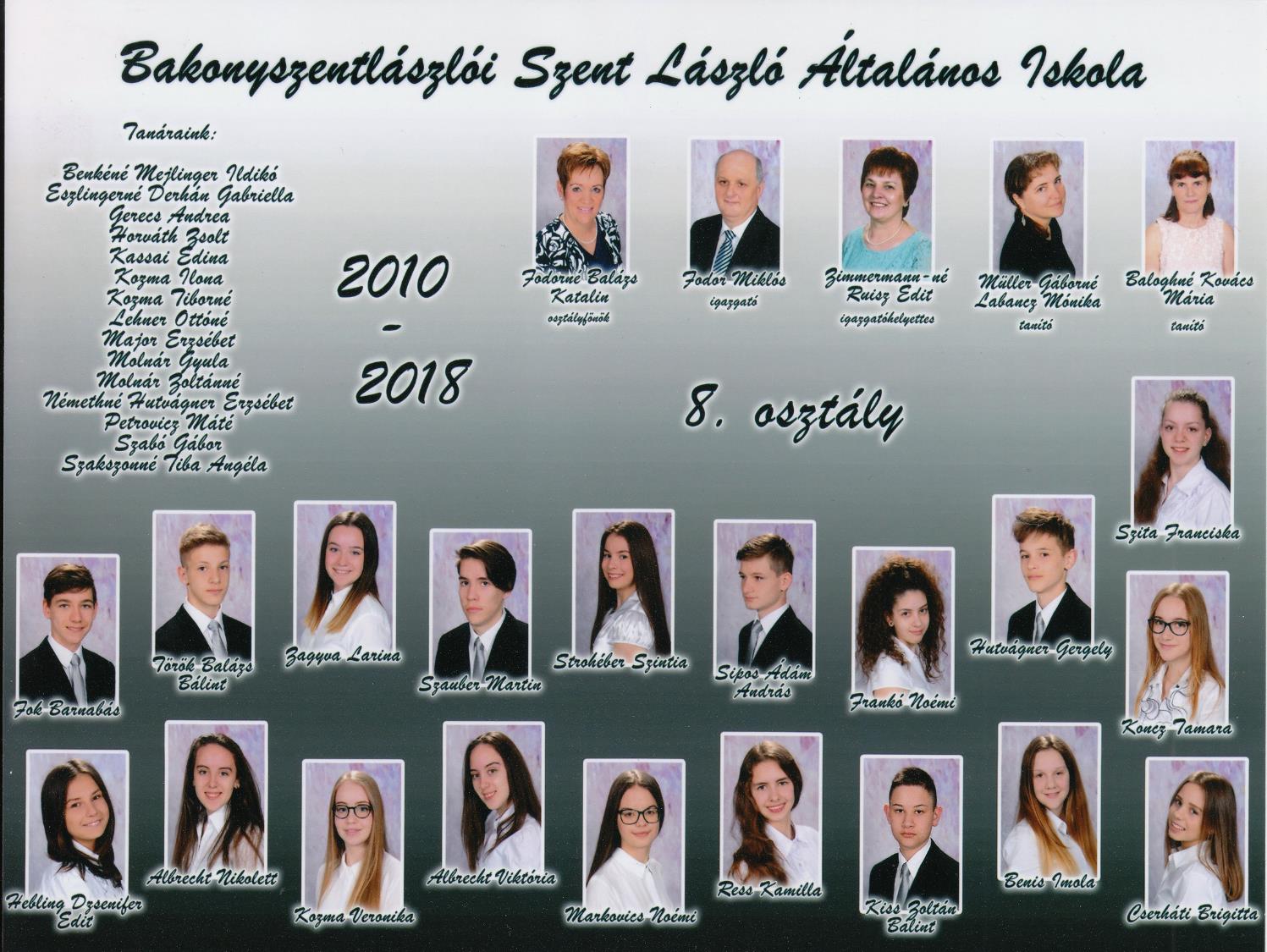